TOÁN 2
Tập 2
Tuần 27
Bài 77: Luyện tập – Tiết 1
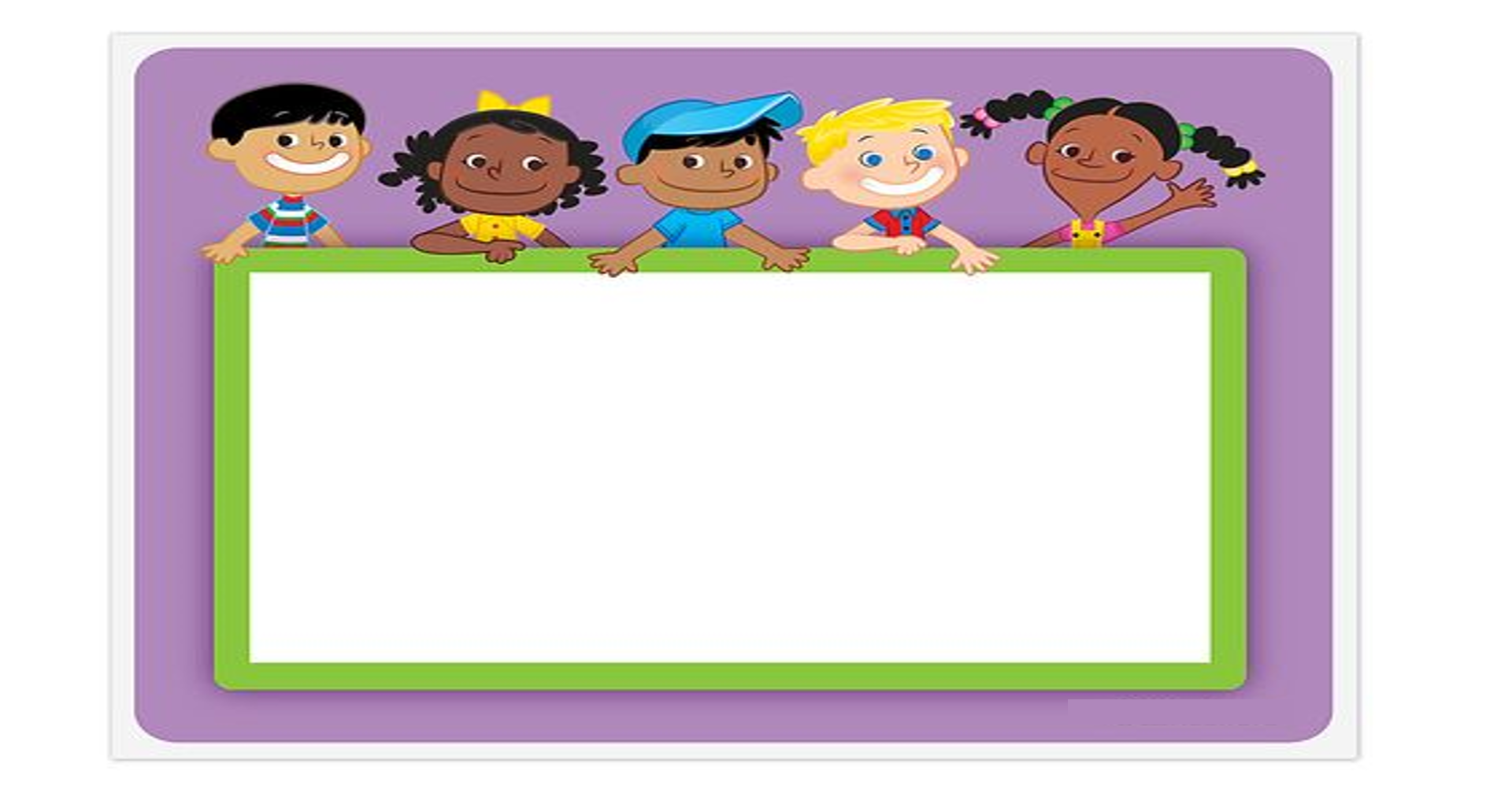 KHỞI ĐỘNG
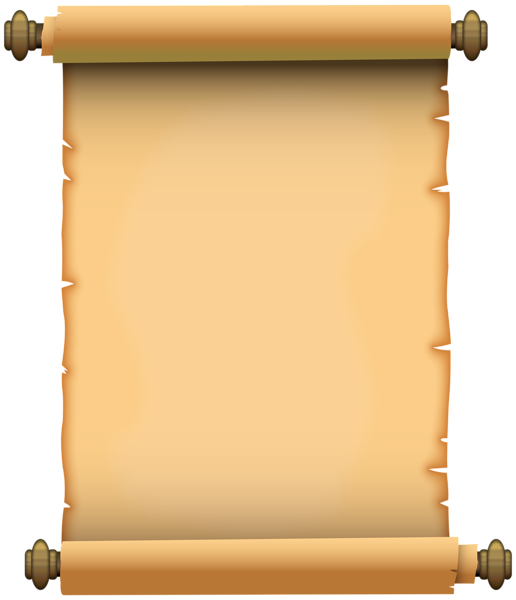 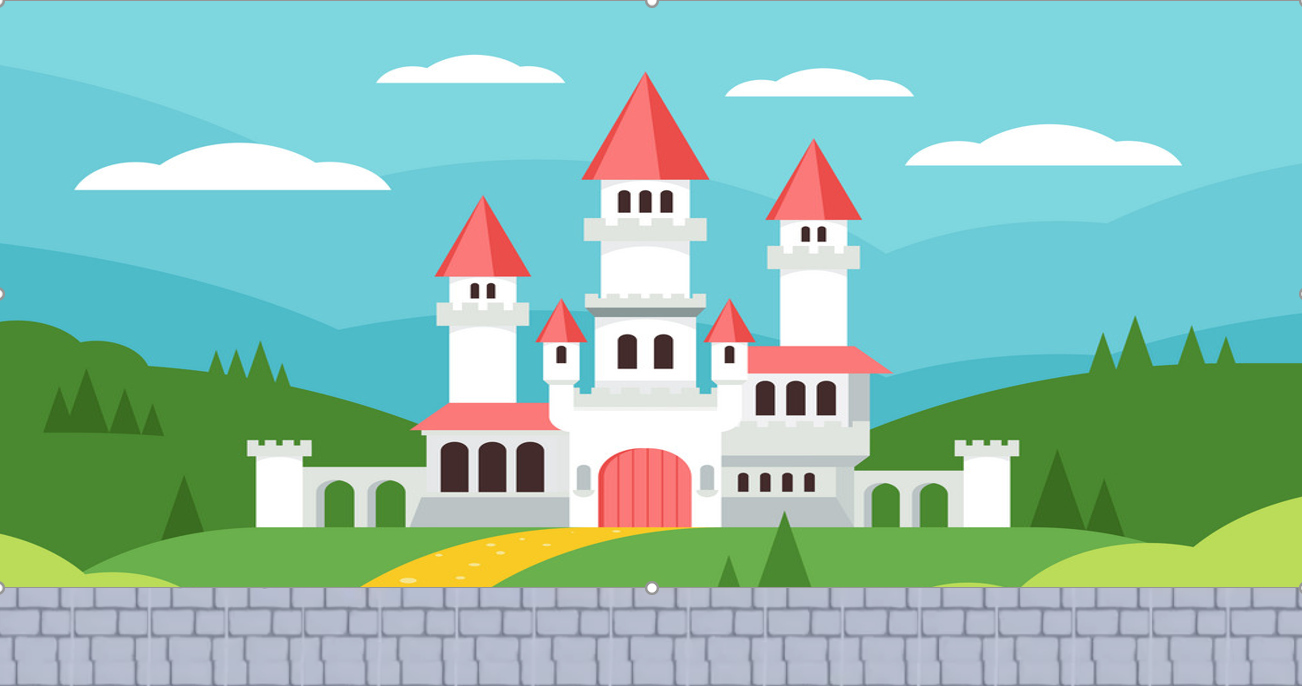 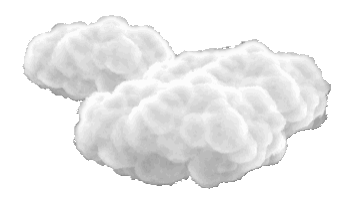 GIẢI CỨU CÔNG CHÚA
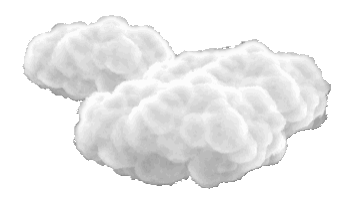 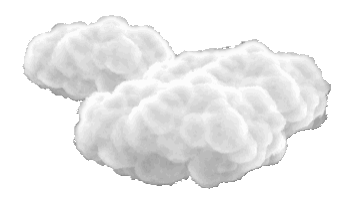 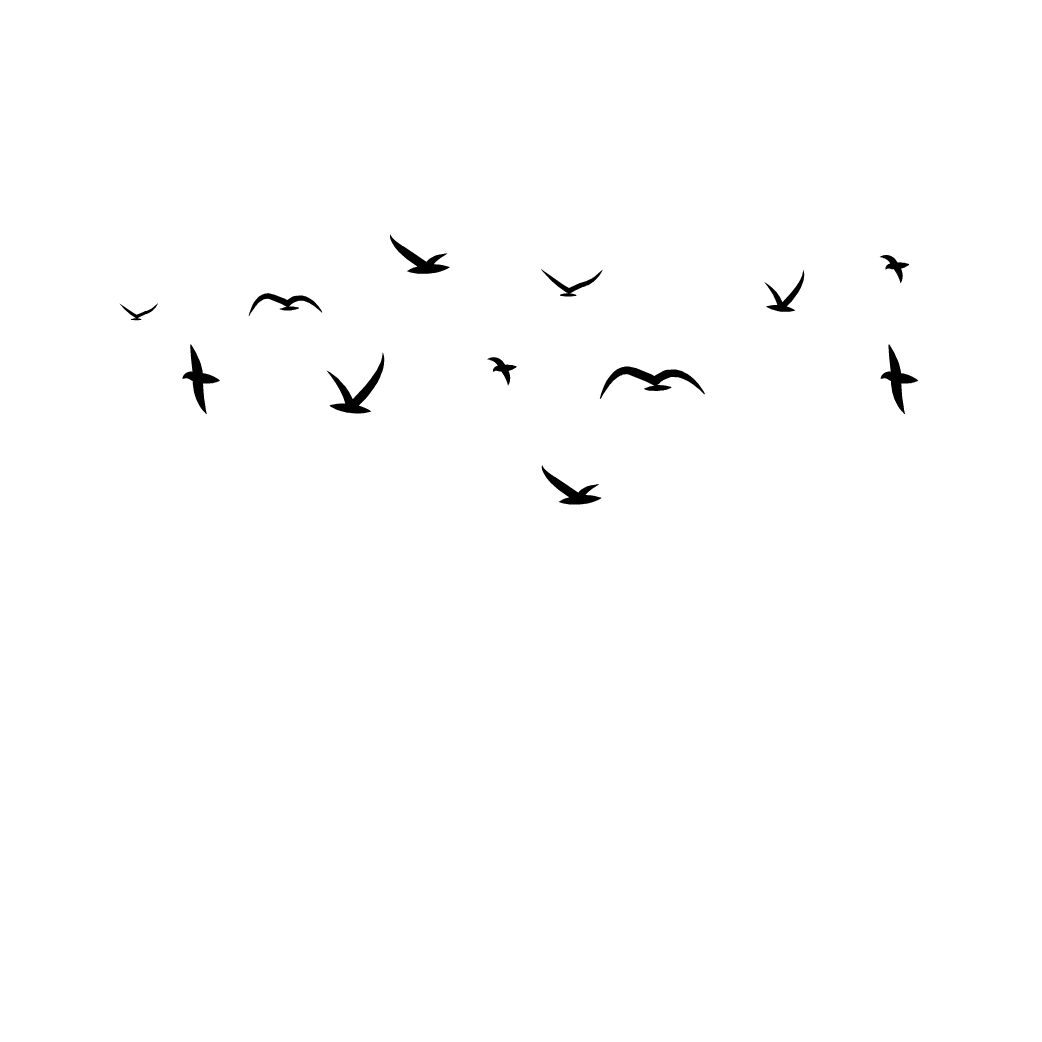 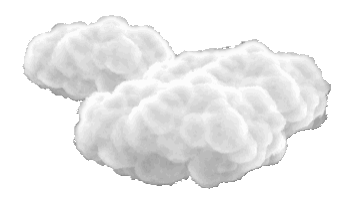 Ngày xửa ngày xưa, ở một vương quốc nọ có một nàng công chúa xinh đẹp đang bị rồng lửa bắt đi.
Chàng hiệp sĩ muốn giải cứu công chúa phải vượt qua rất nhiều thử thách, gặp rất nhiều quái vật, người khổng lồ hung dữ. 
Em hãy giúp Hiệp sĩ đánh bại quái vật, người khổng lồ và rồng lửa để giải cứu công chúa bằng cách trả lời đúng các câu hỏi nhé!
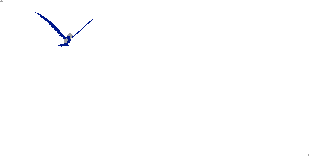 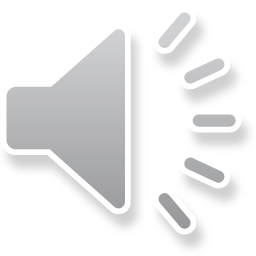 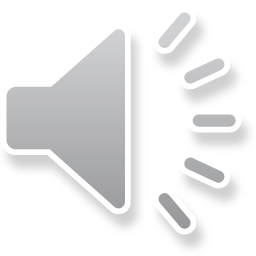 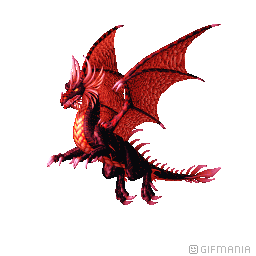 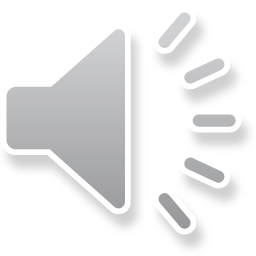 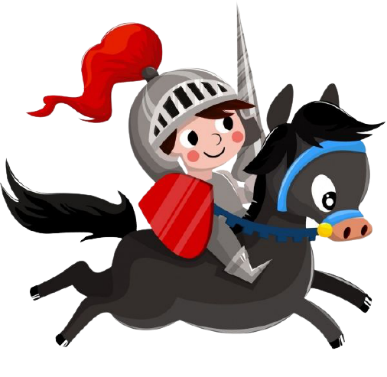 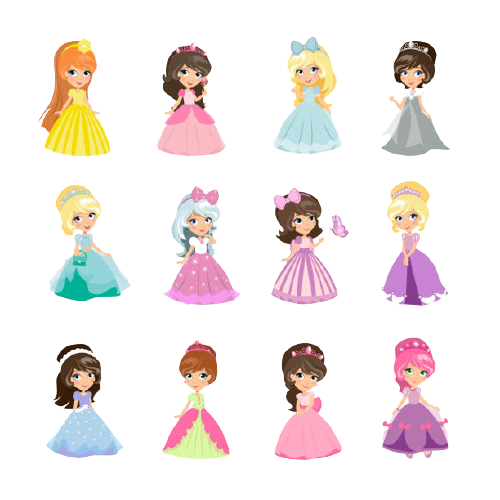 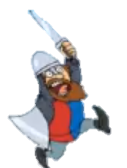 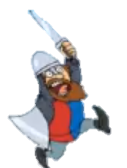 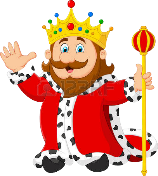 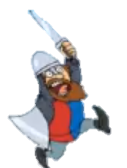 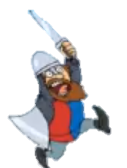 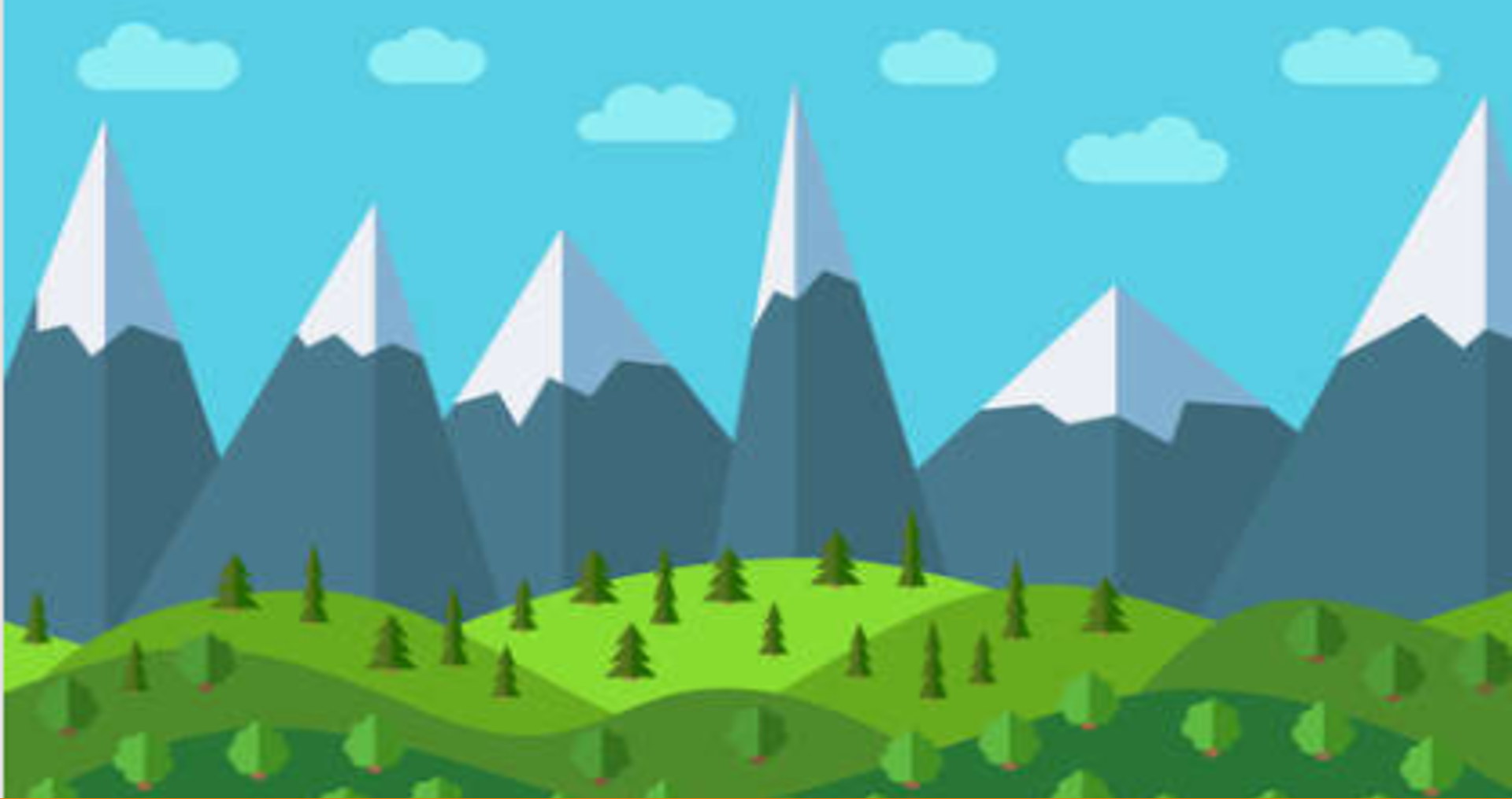 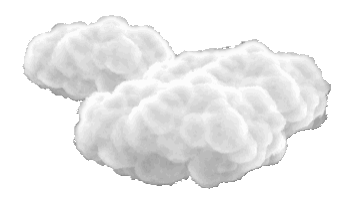 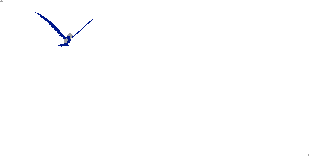 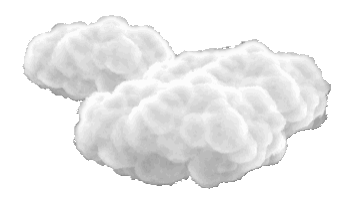 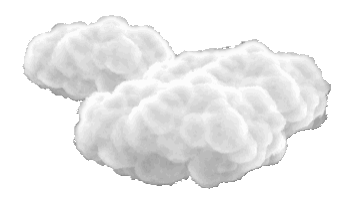 673 …. 763
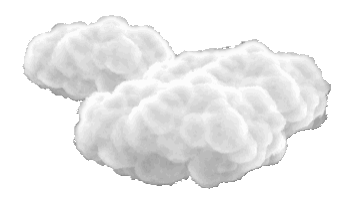 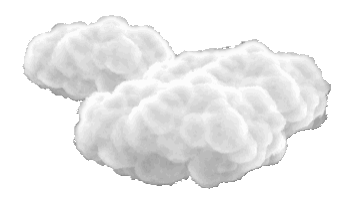 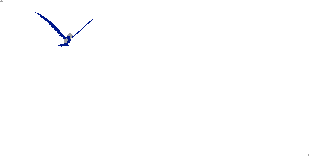 C. =
B. >
A. <
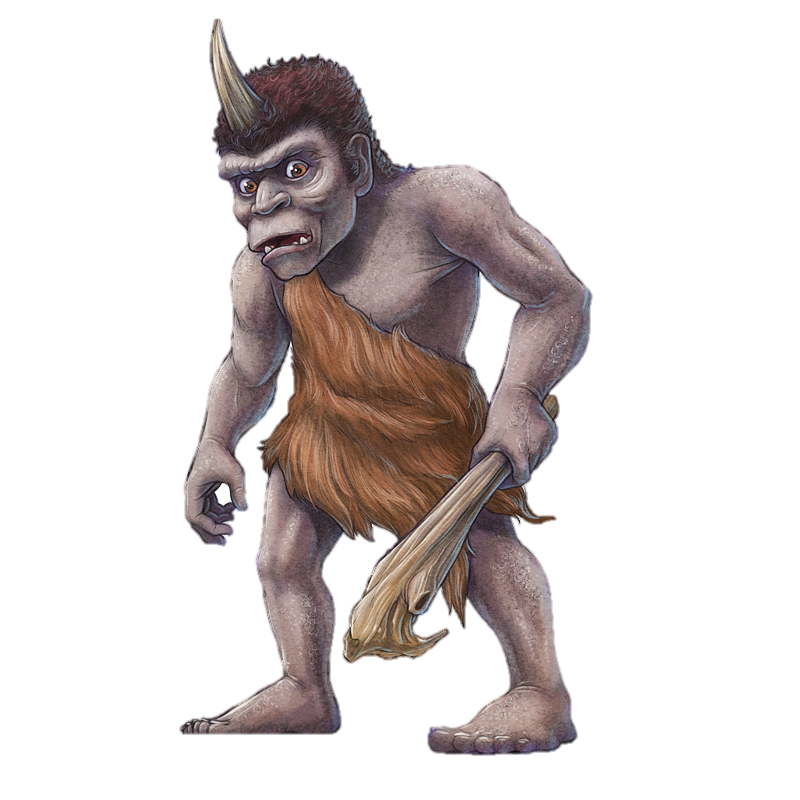 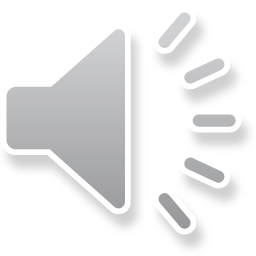 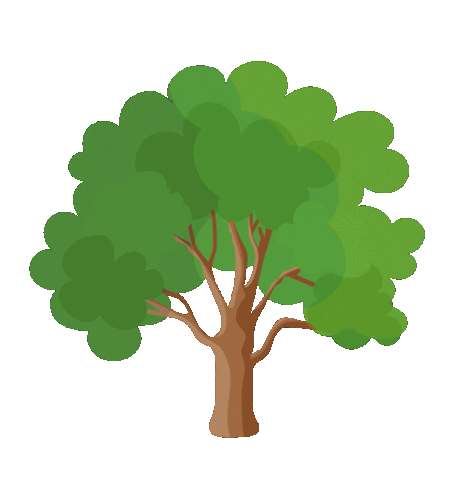 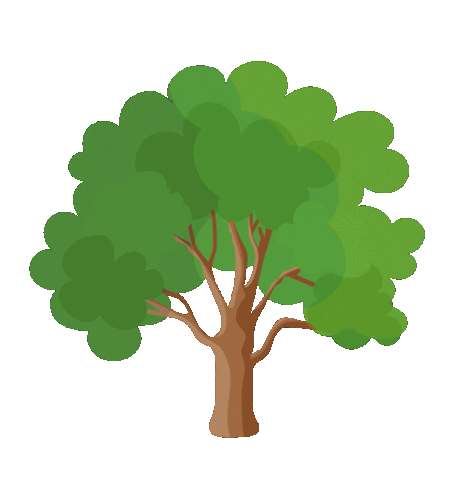 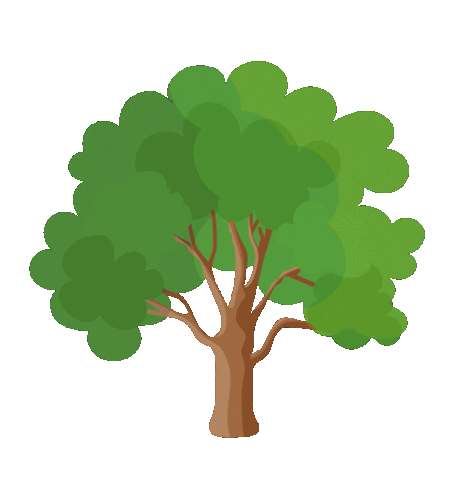 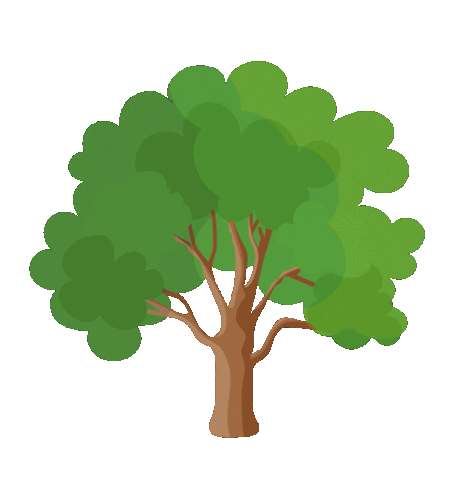 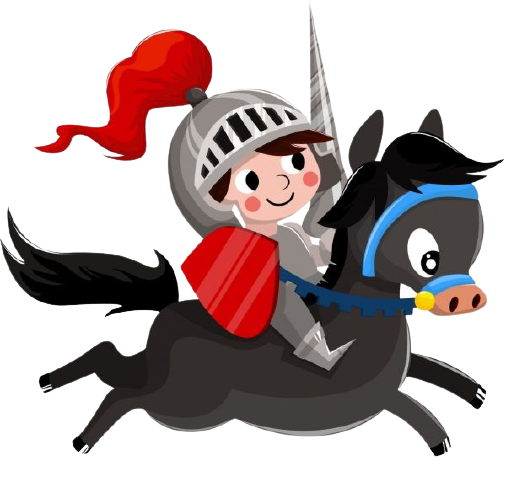 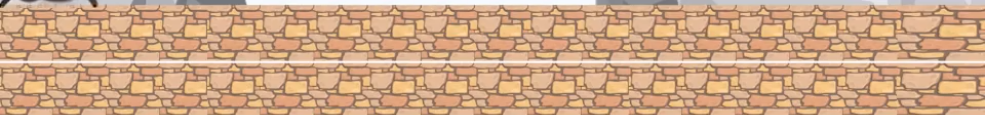 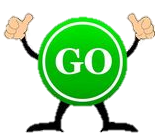 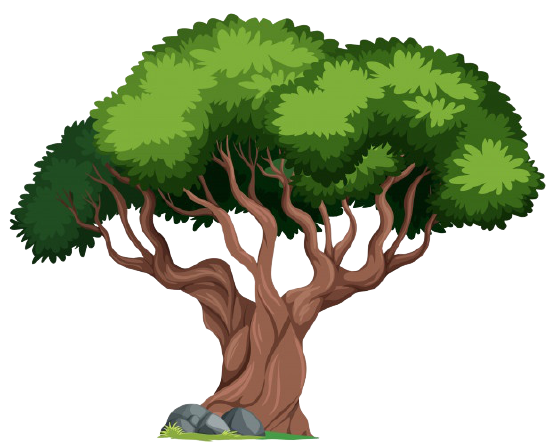 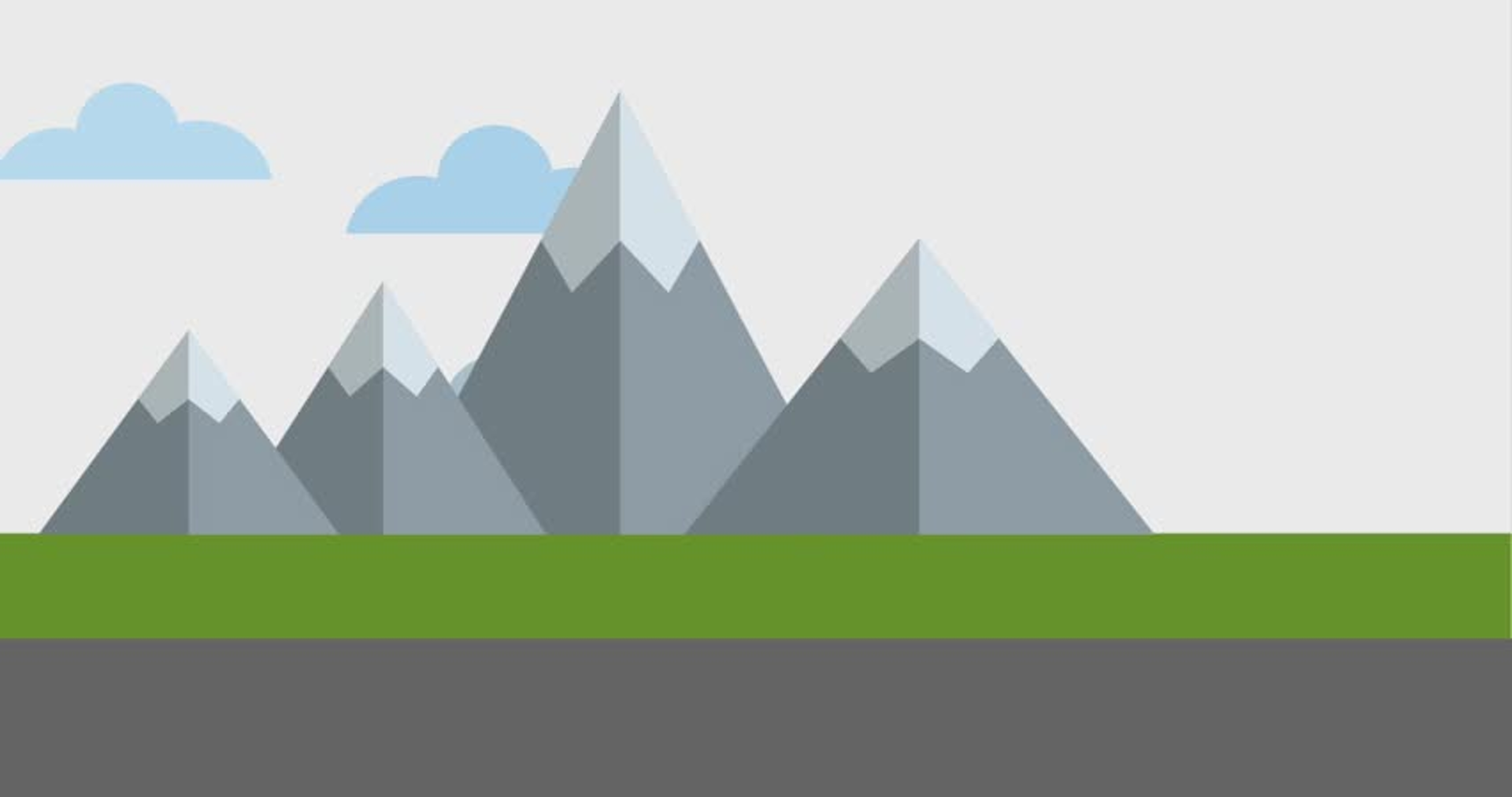 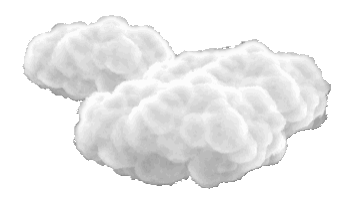 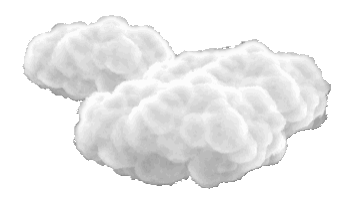 560 …559
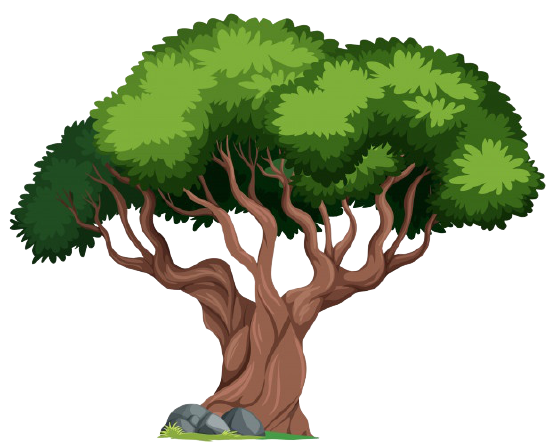 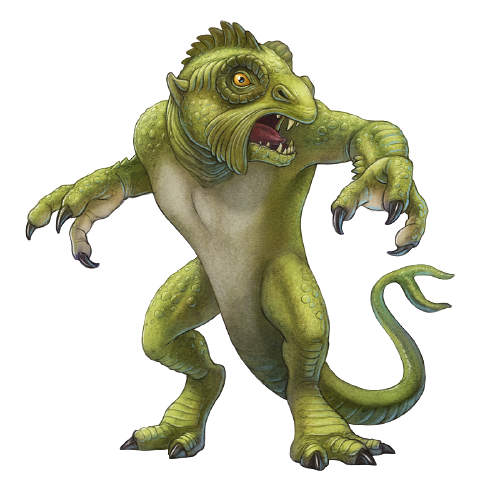 B. >
A. <
C. =
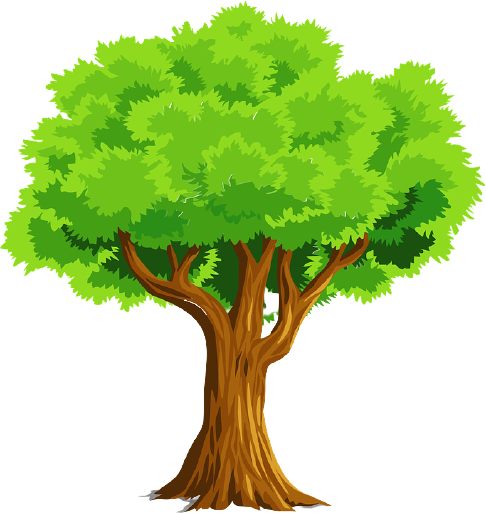 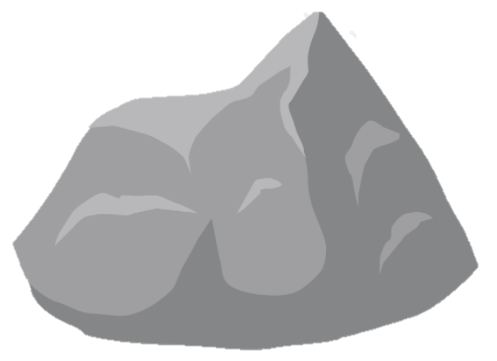 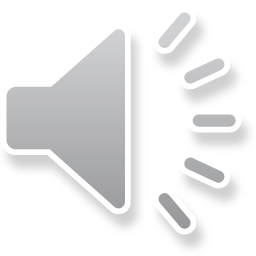 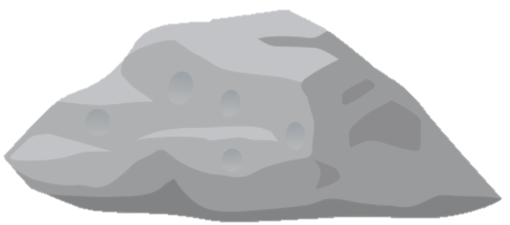 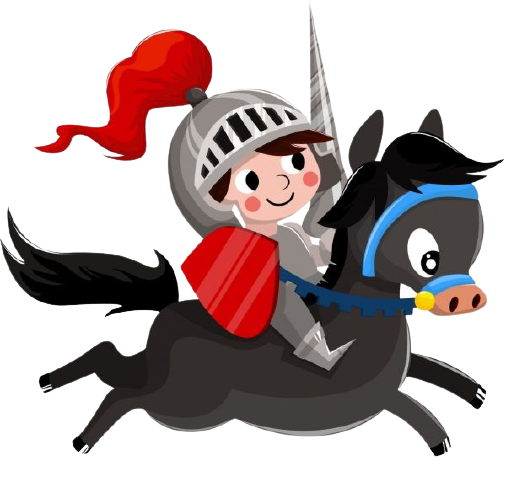 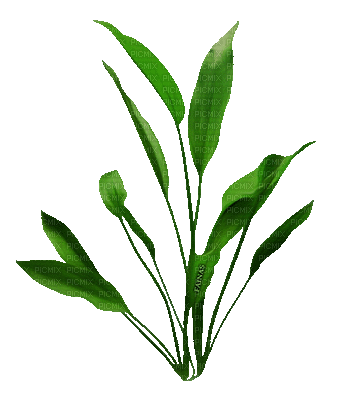 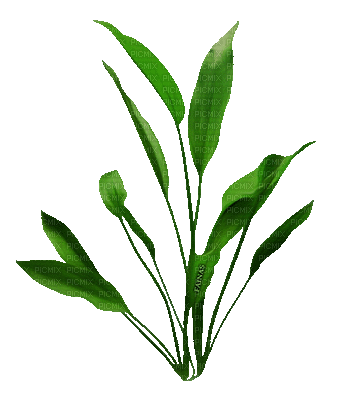 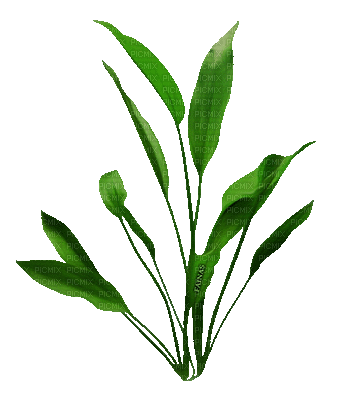 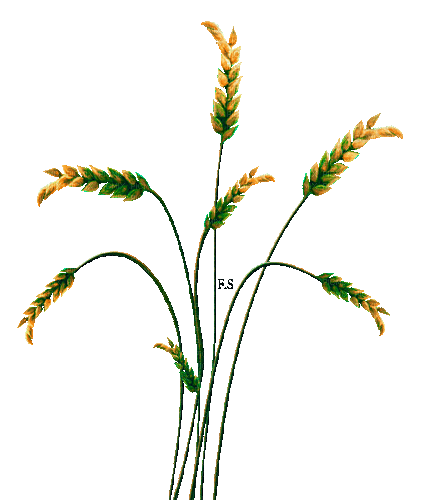 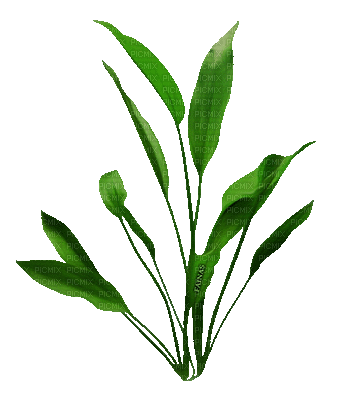 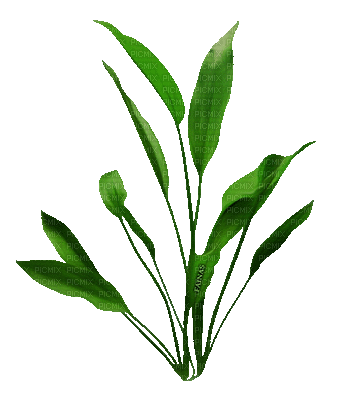 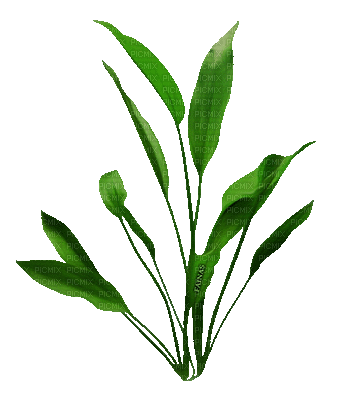 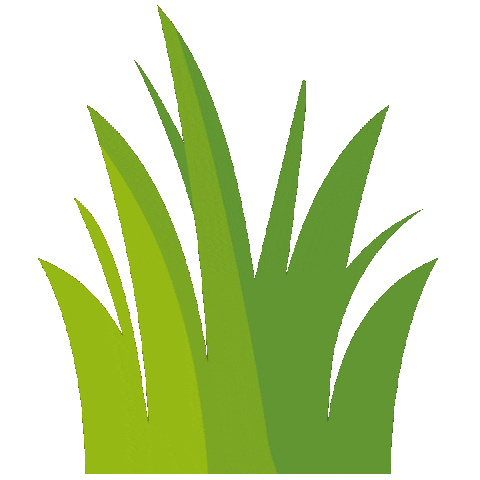 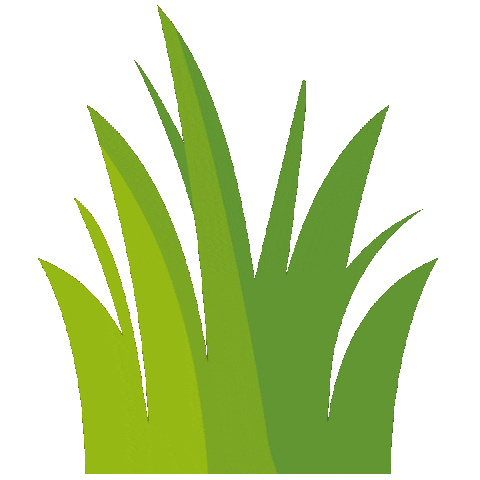 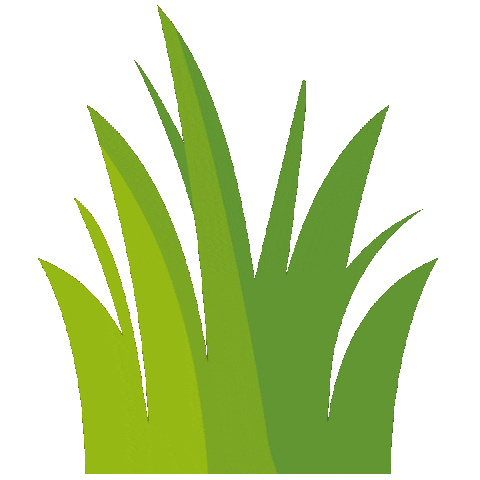 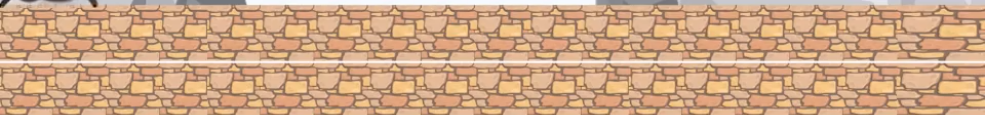 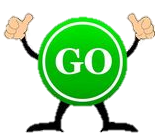 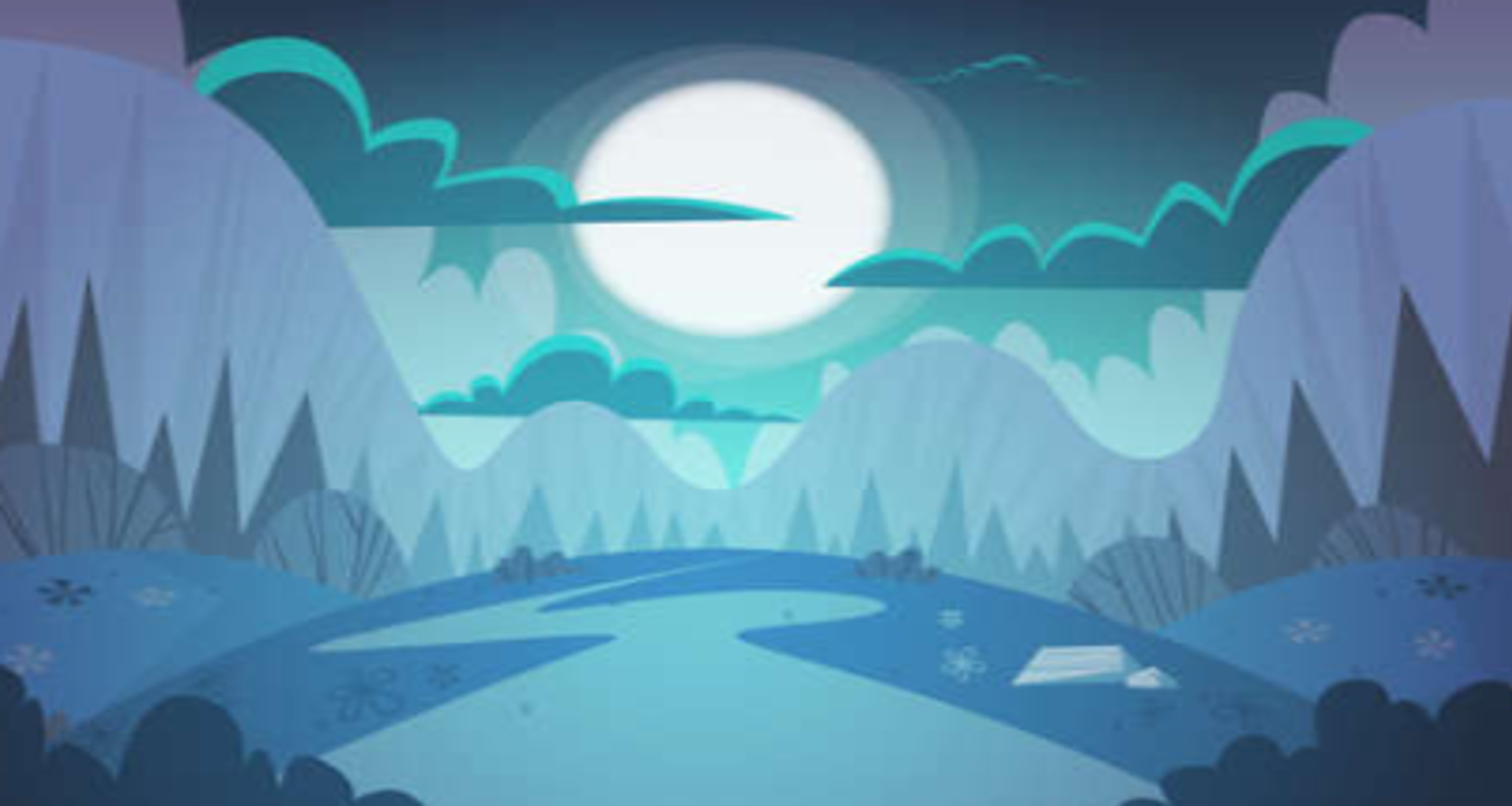 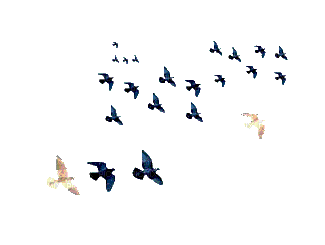 365 ….364
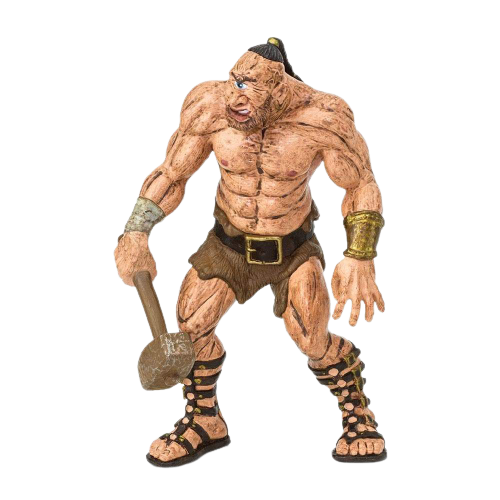 A. <
B. >
C. =
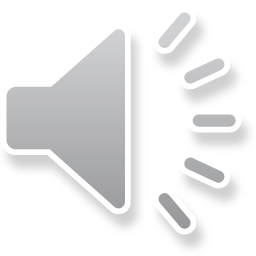 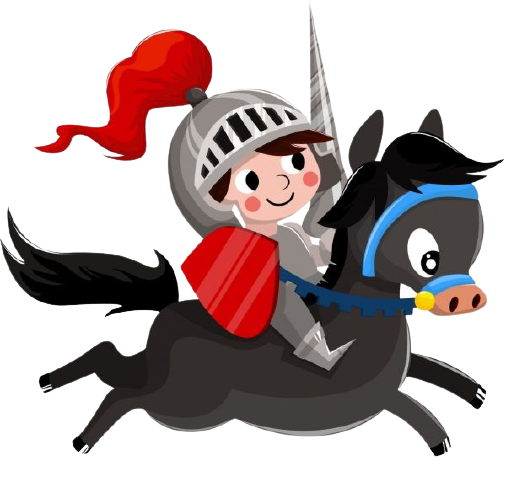 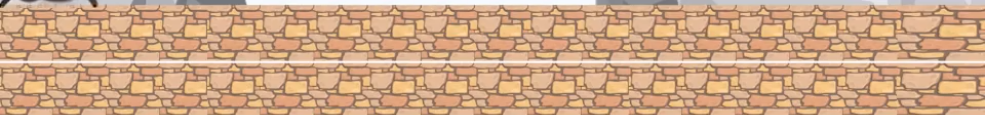 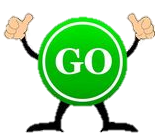 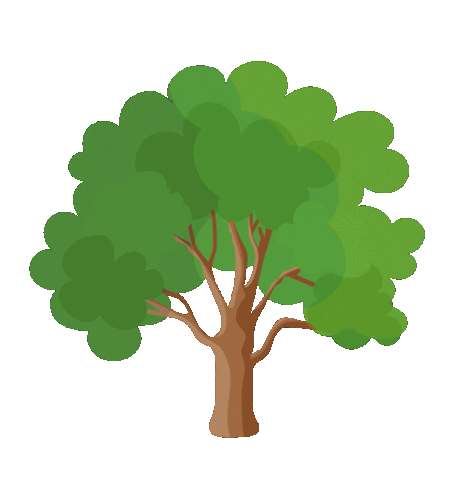 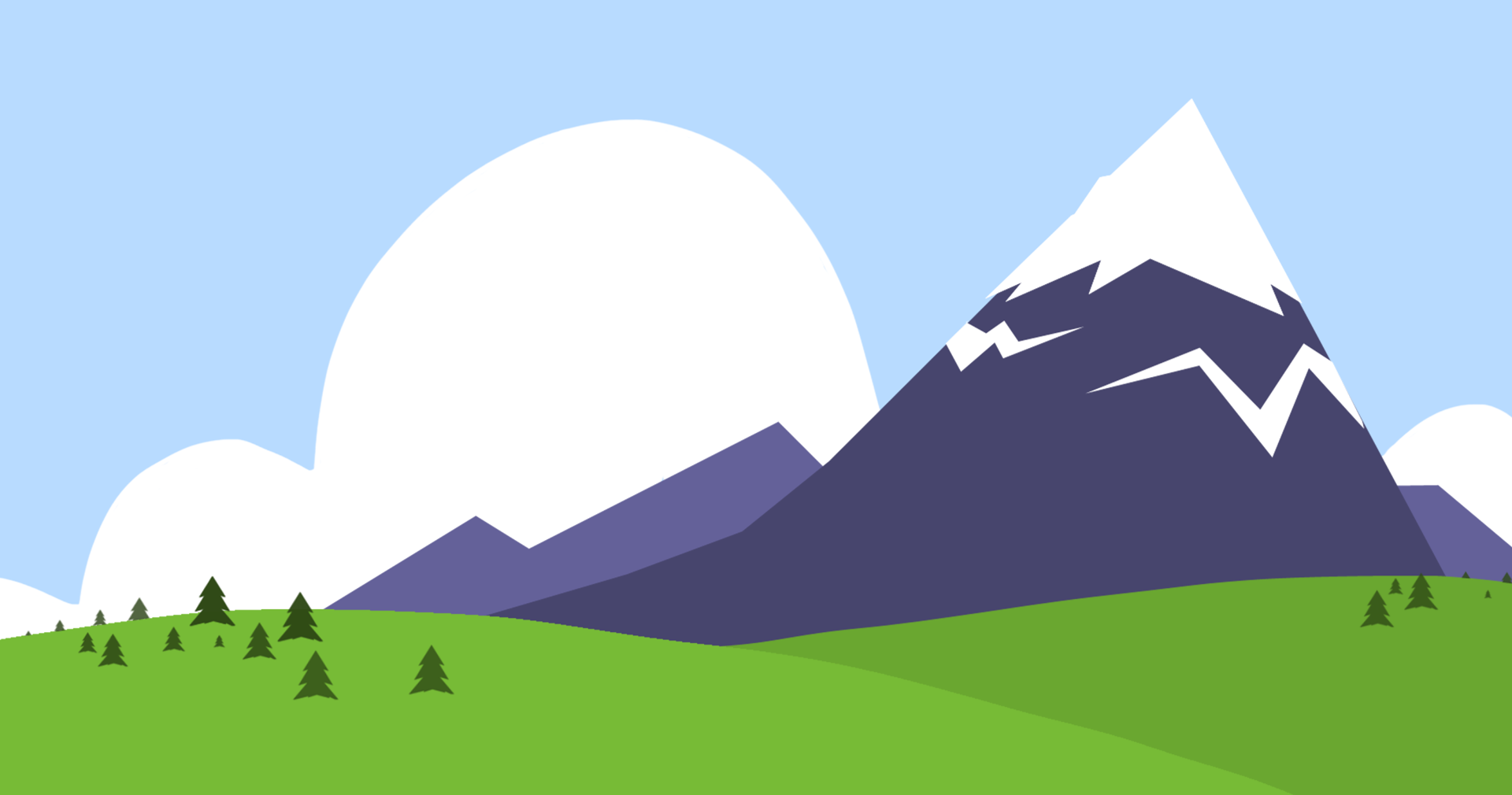 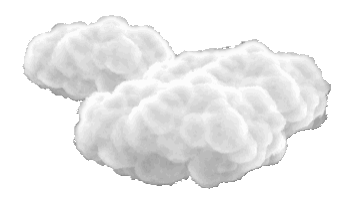 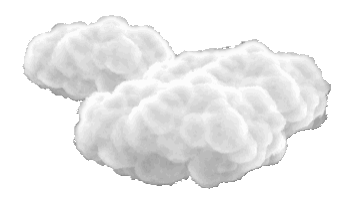 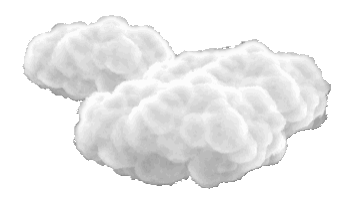 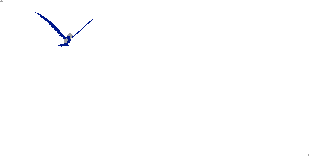 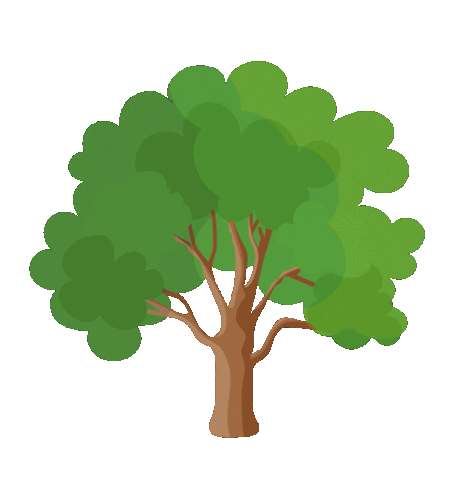 126 ….126
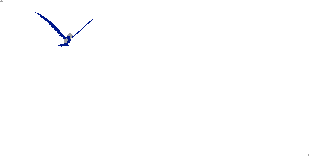 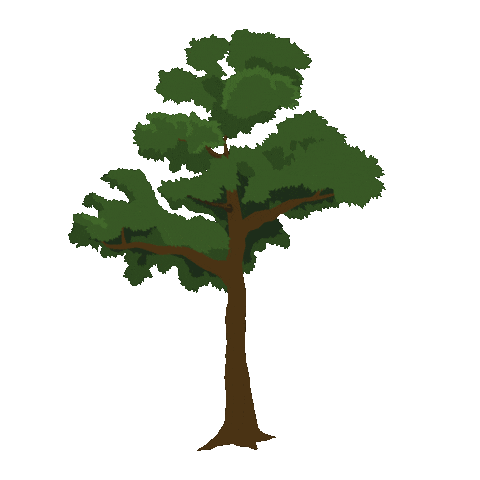 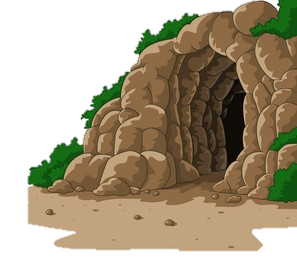 B. >
C. =
A. <
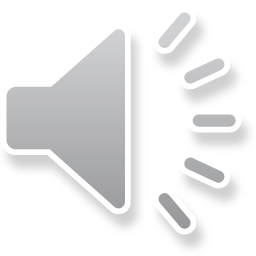 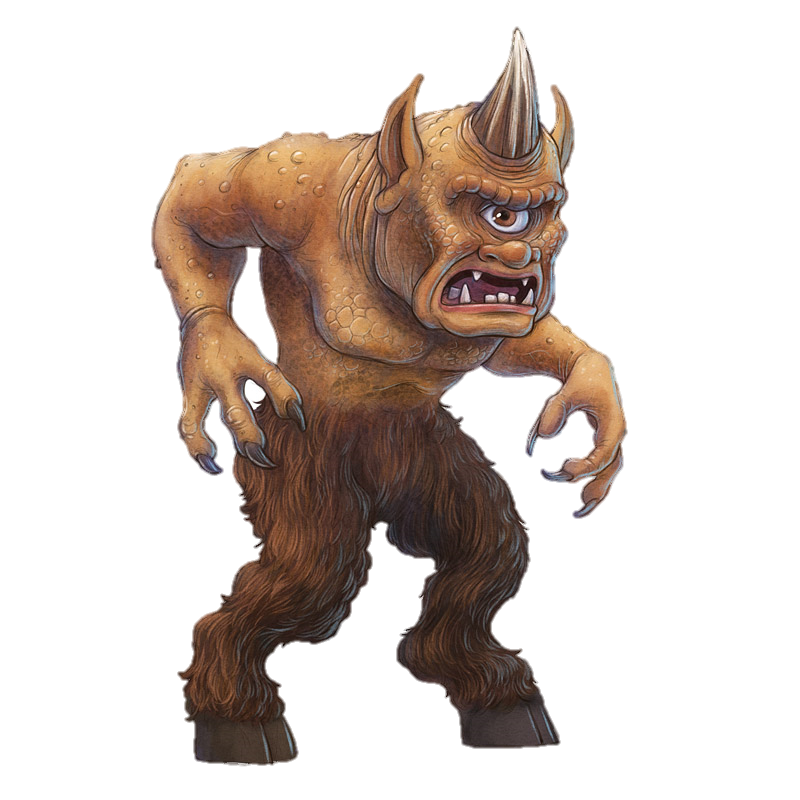 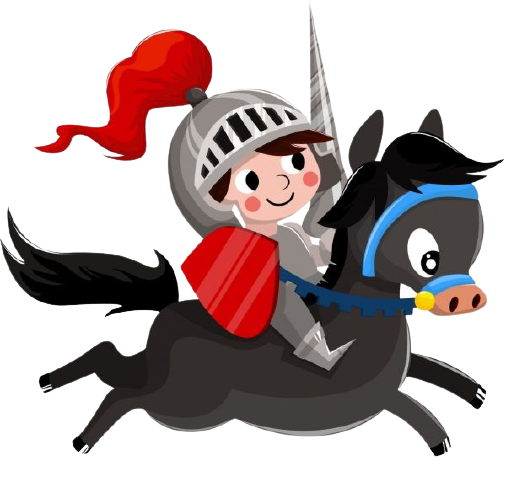 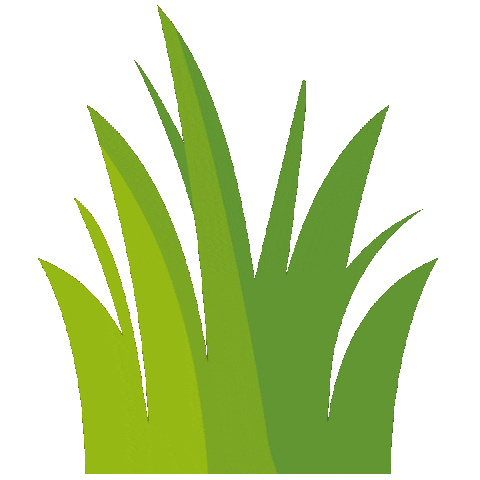 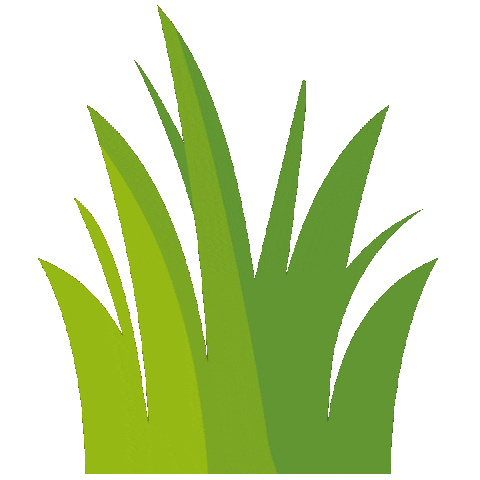 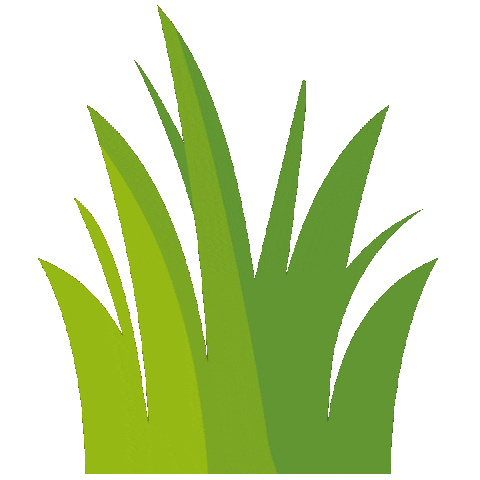 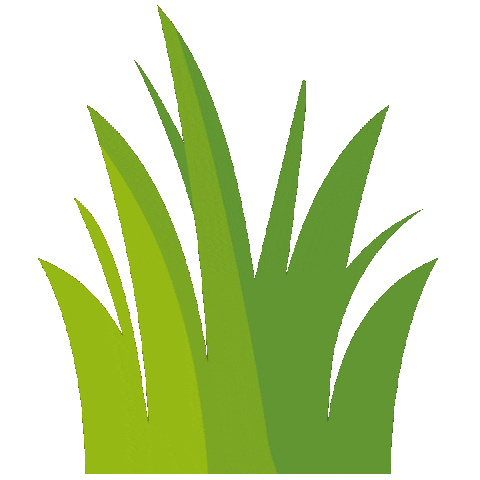 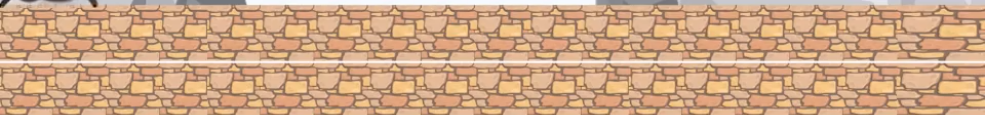 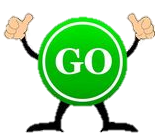 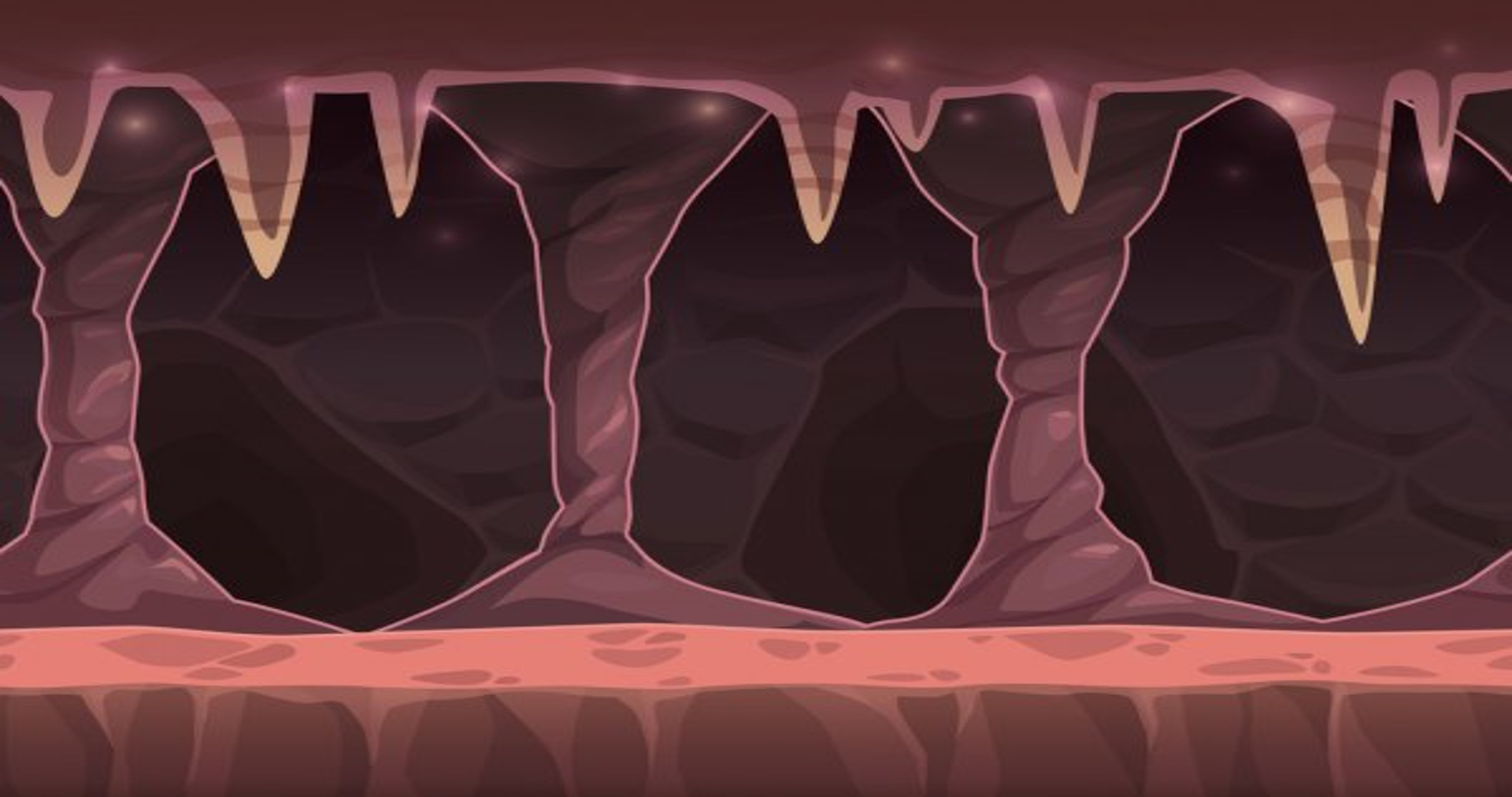 101 ….110
A. <
B. >
C. =
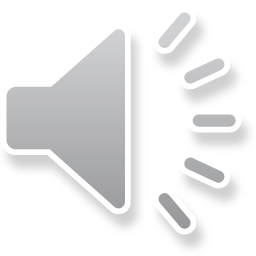 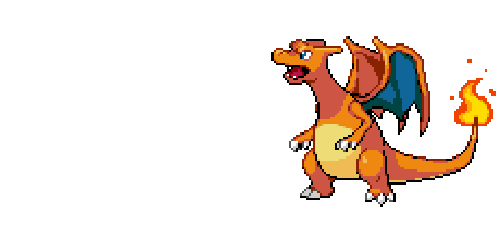 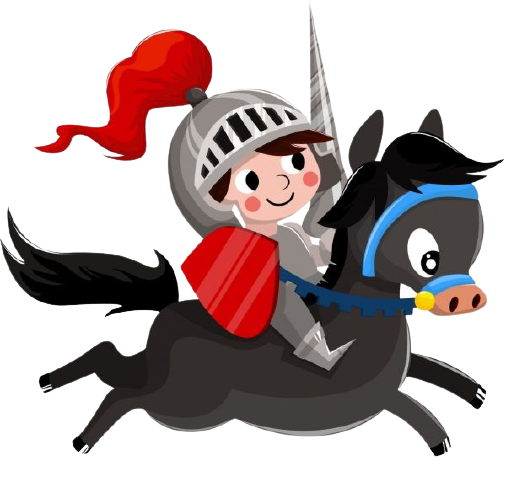 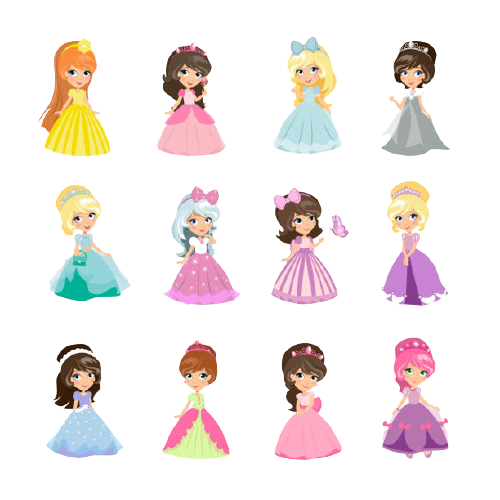 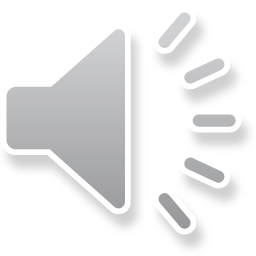 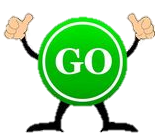 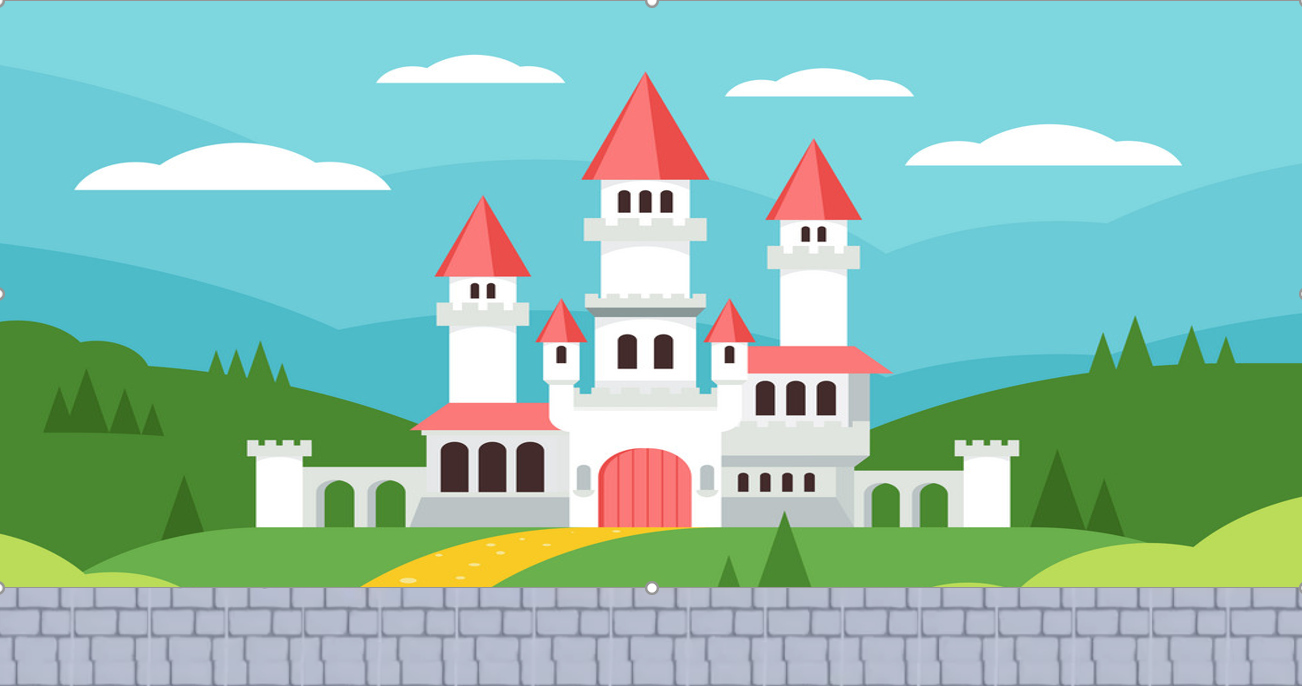 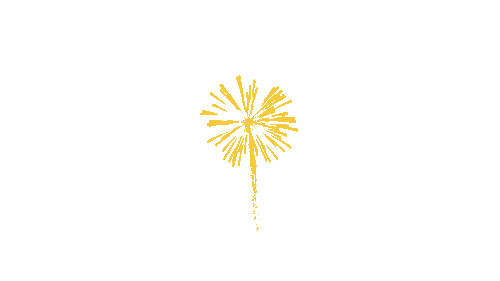 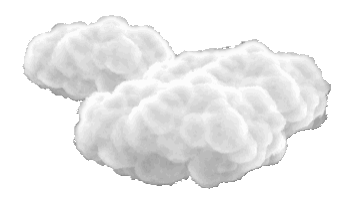 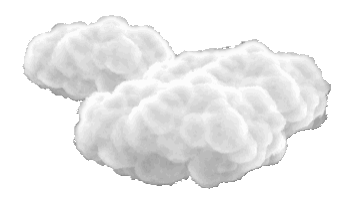 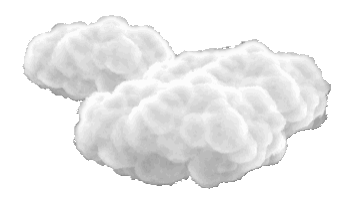 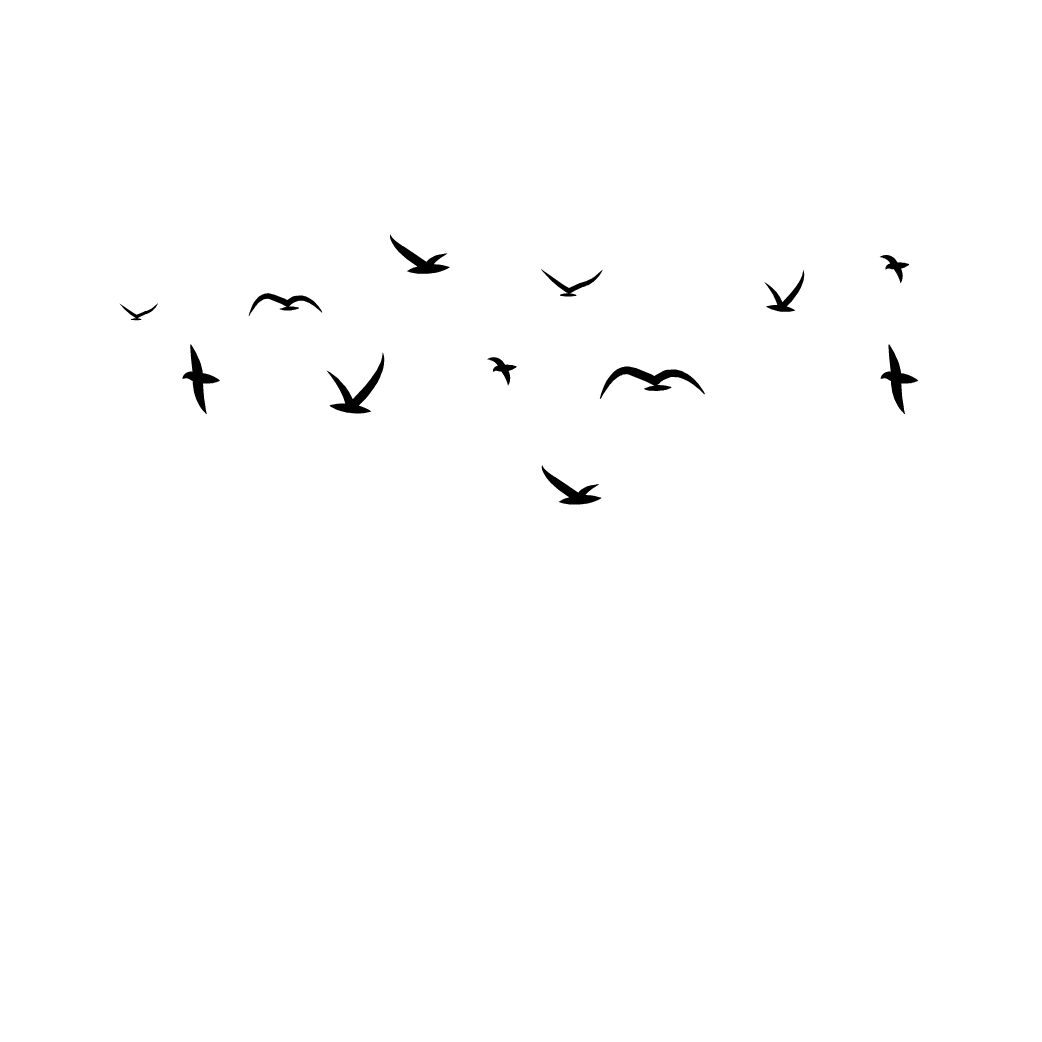 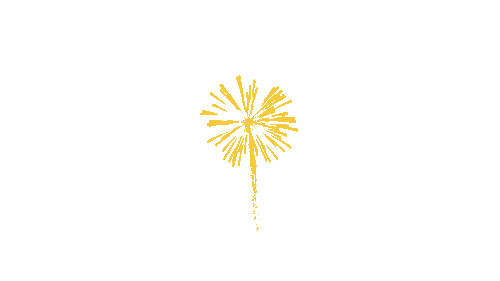 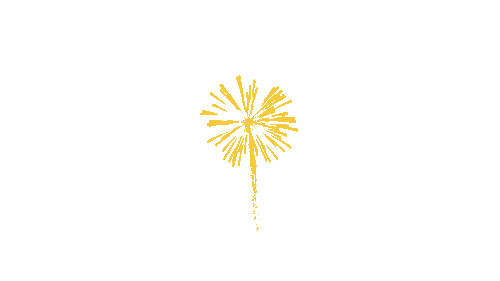 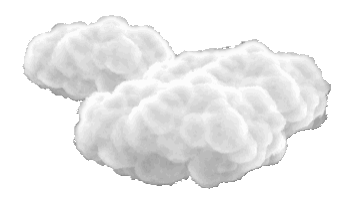 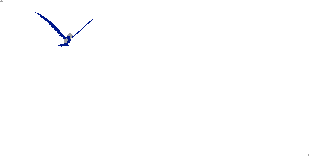 Cảm ơn các bạn rất nhiều!
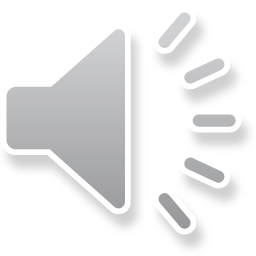 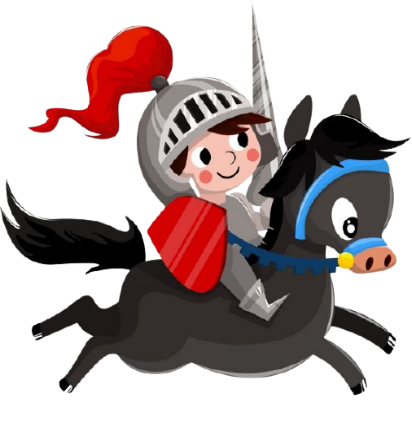 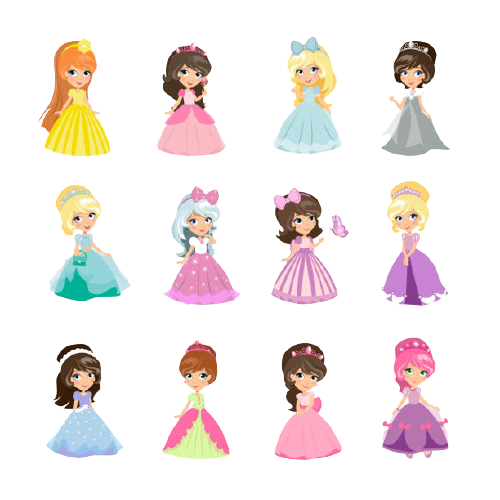 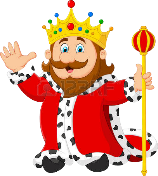 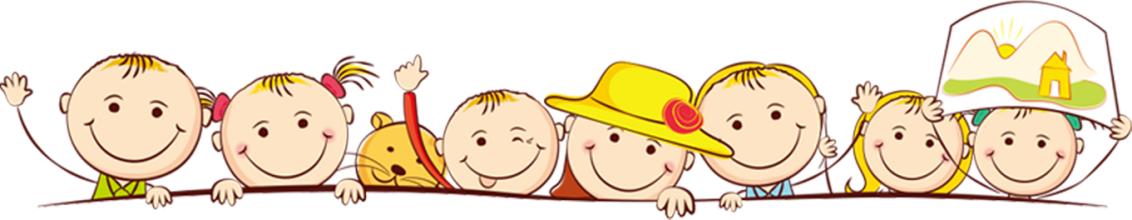 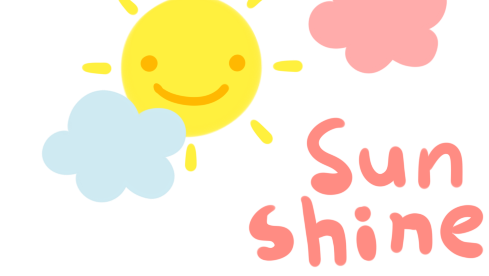 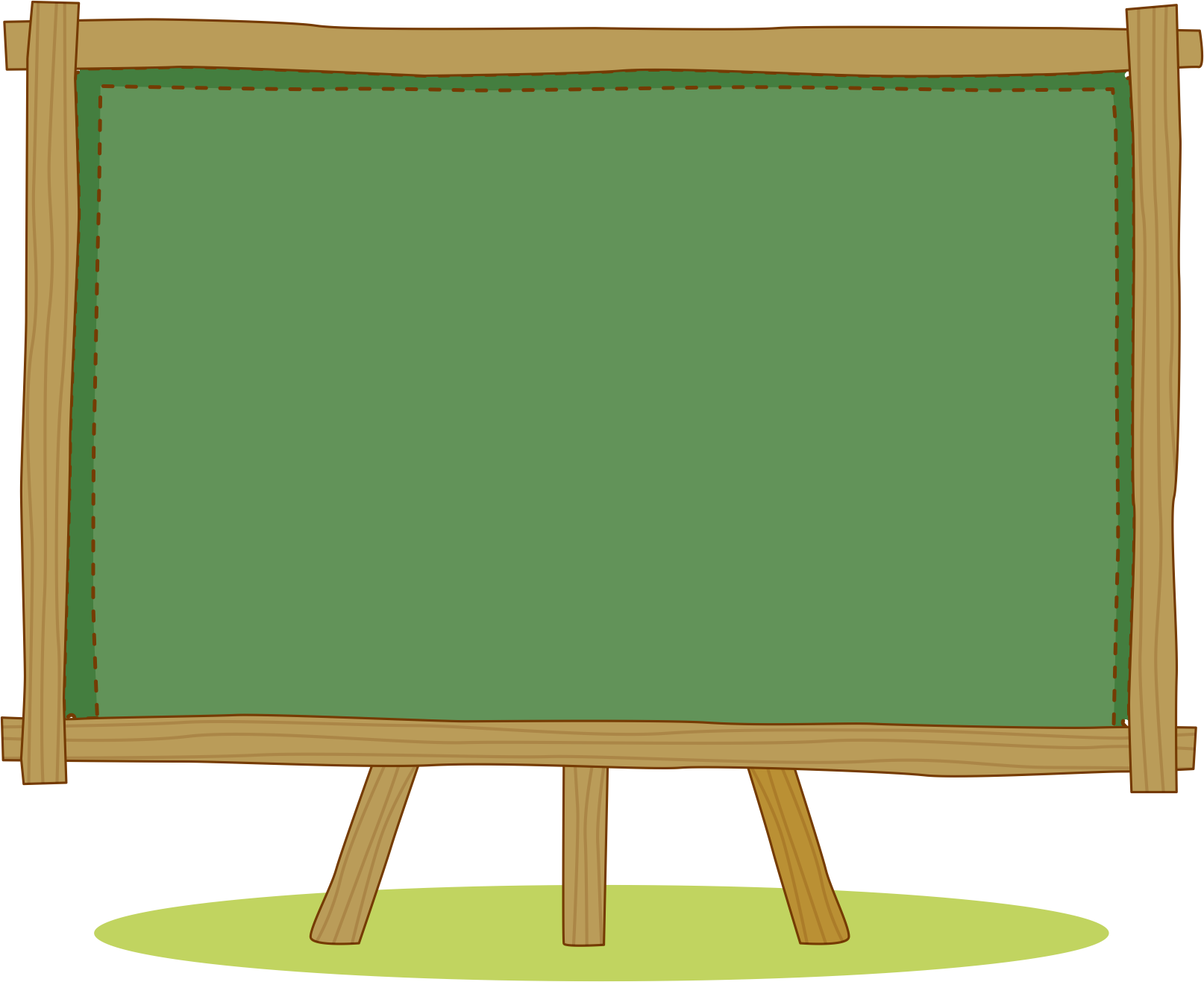 LUYỆN TẬP – 
THỰC HÀNH
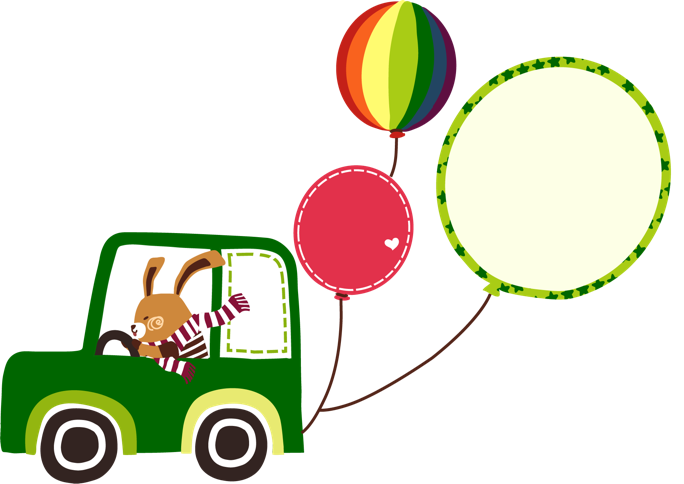 1
Tìm số và dấu (>, <, =) thích hợp:
z
?
7
5
?
62
?
?
6
758
8
?
?
2
?
96
1
?
?
?
?
?
9
107
0
6
7
758        96
549        495
62        107
>
<
?
?
?
549
4
?
?
?
5
9
495
4
?
?
?
9
5
>
?
>
<
=
2
z
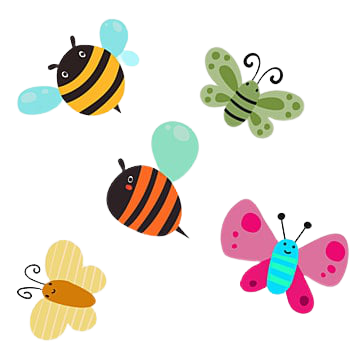 600         900
527         27
370         307
813         813
402         420
92           129
?
?
?
<
>
<
?
?
?
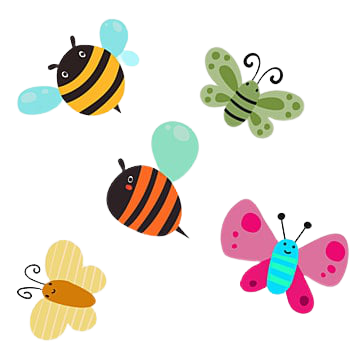 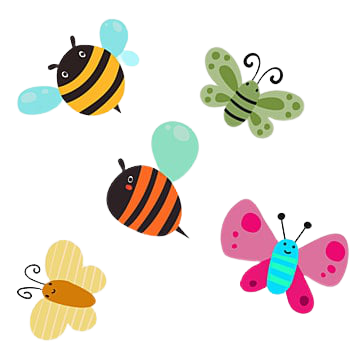 =
>
<
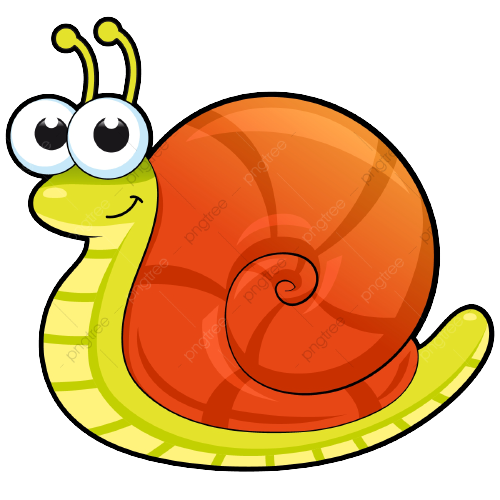 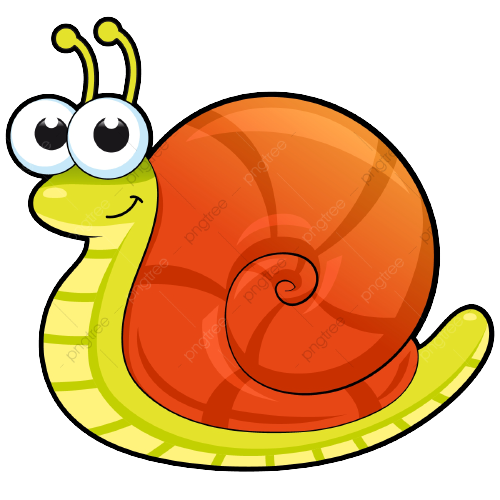 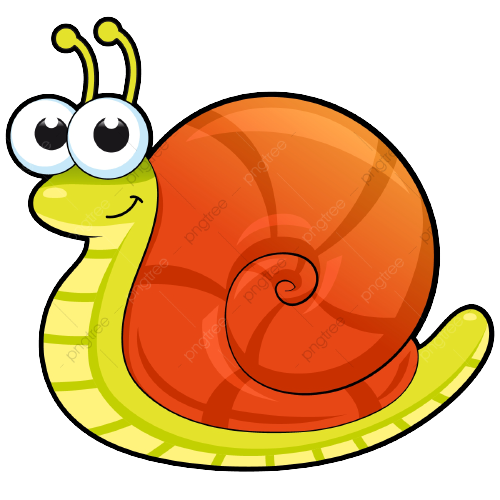 3
Cho các số:
z
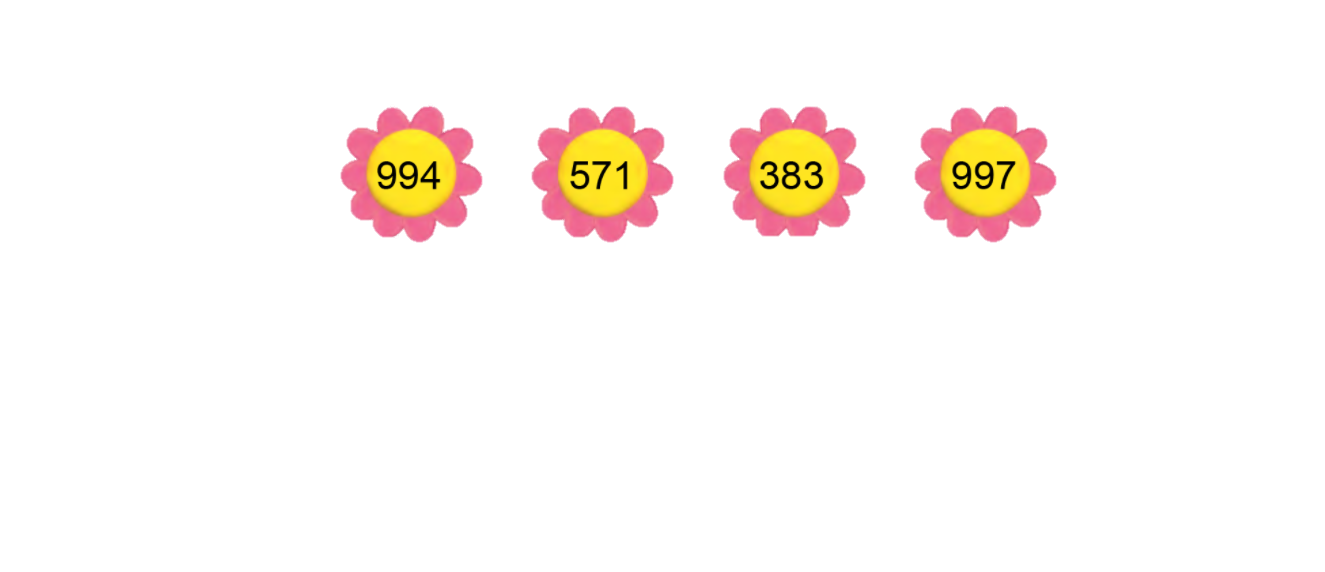 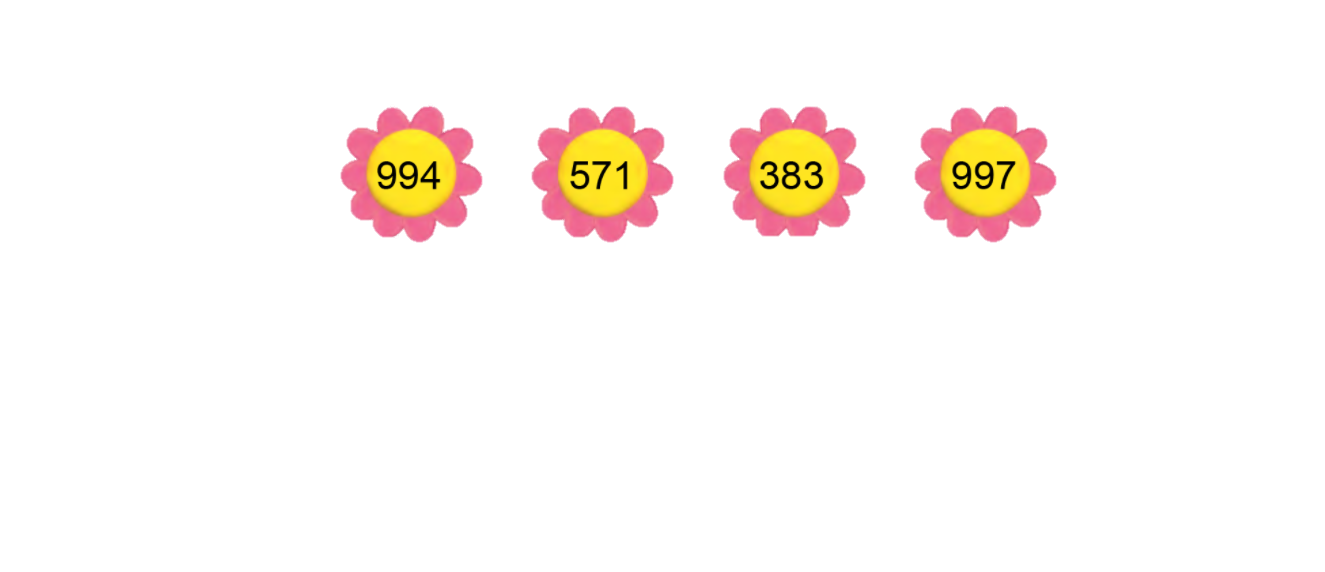 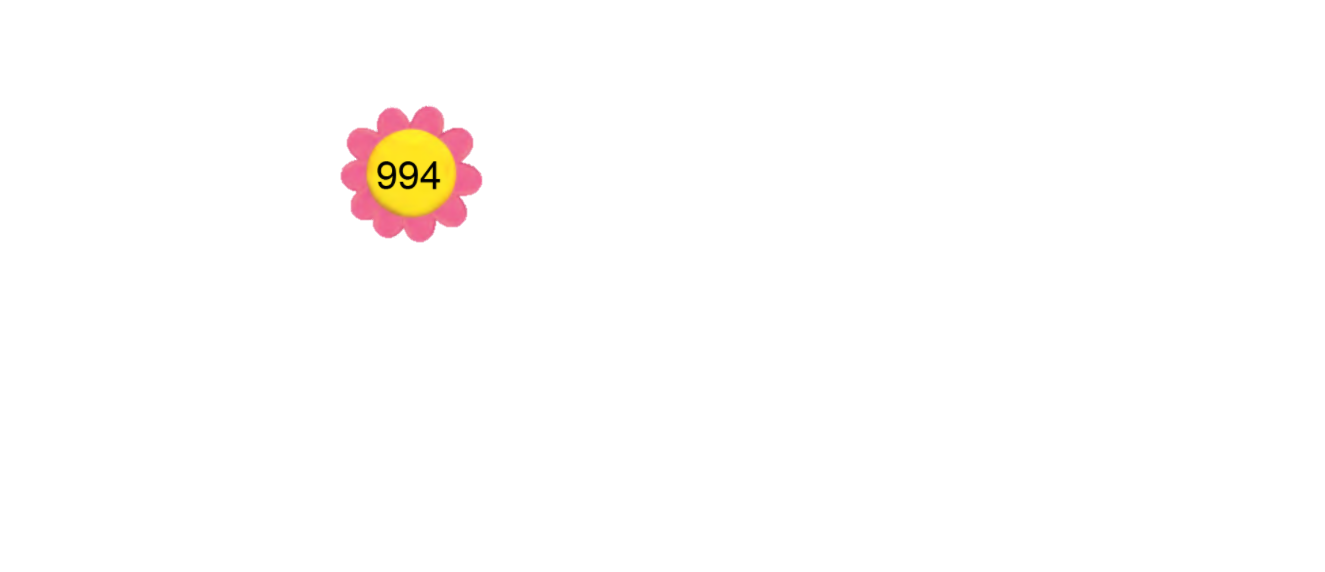 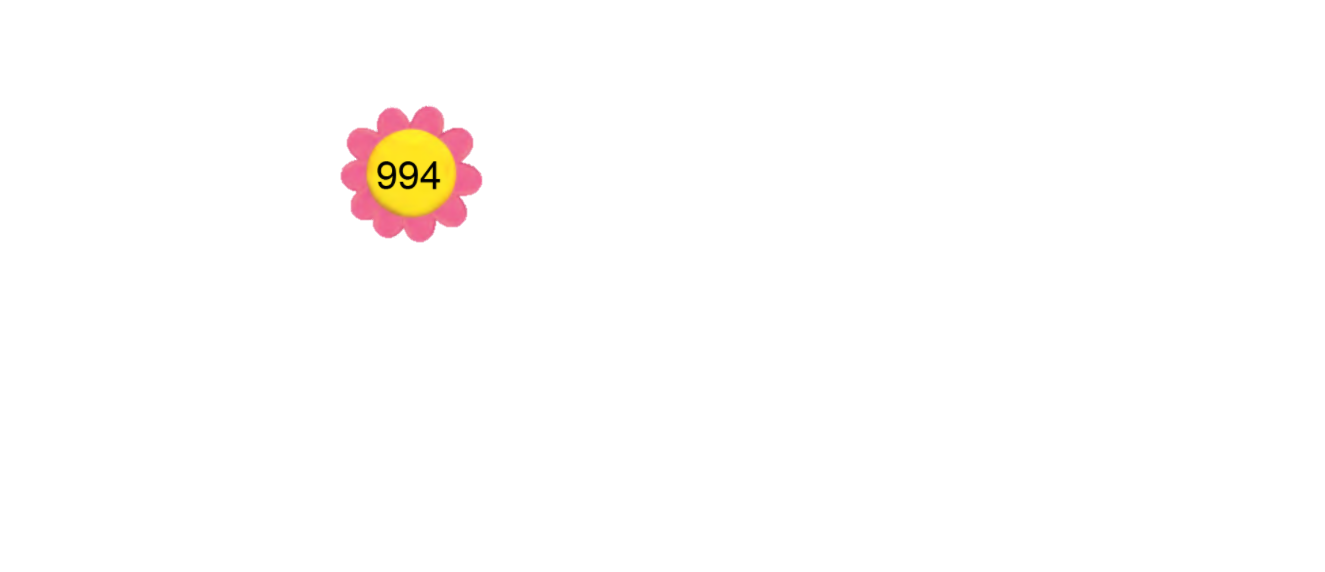 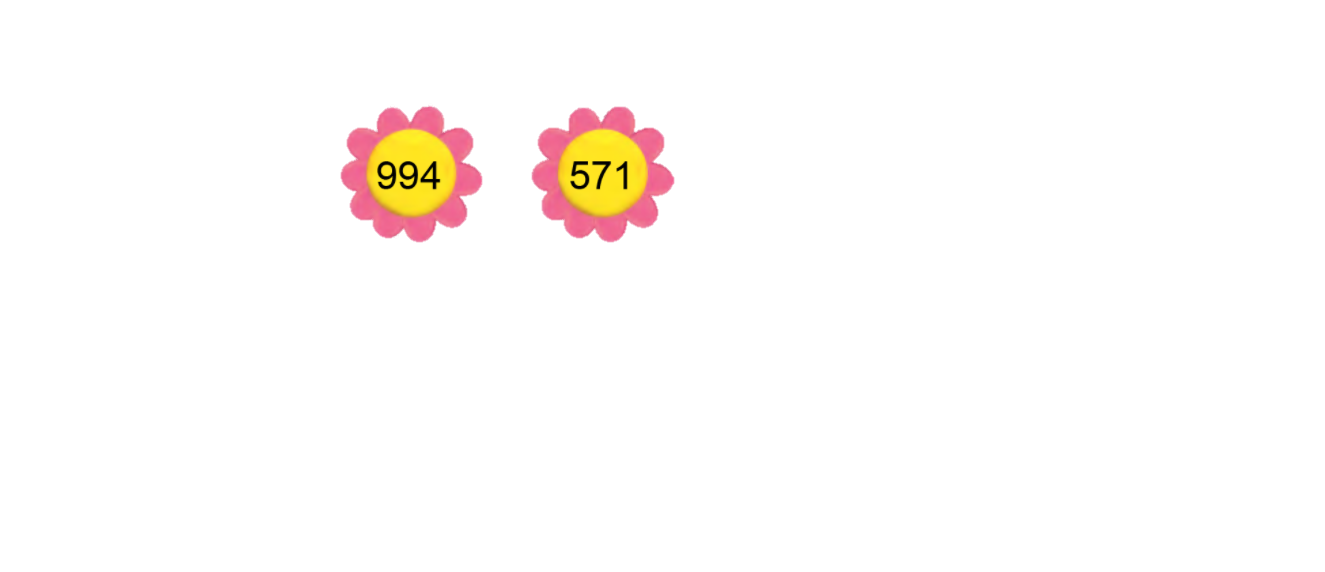 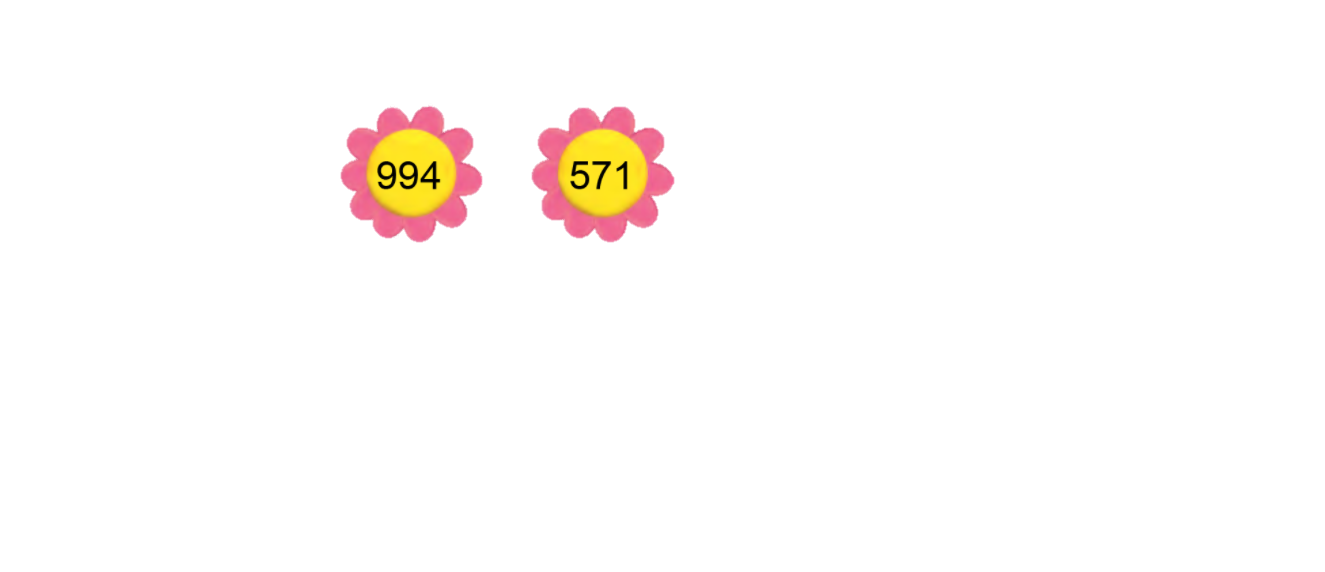 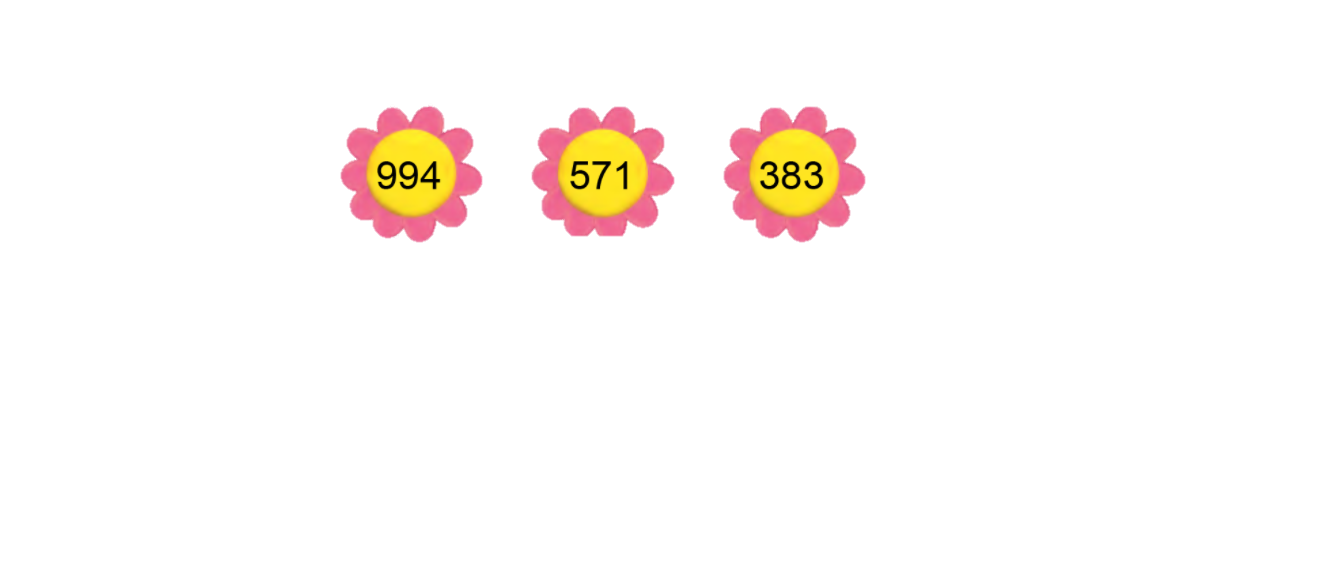 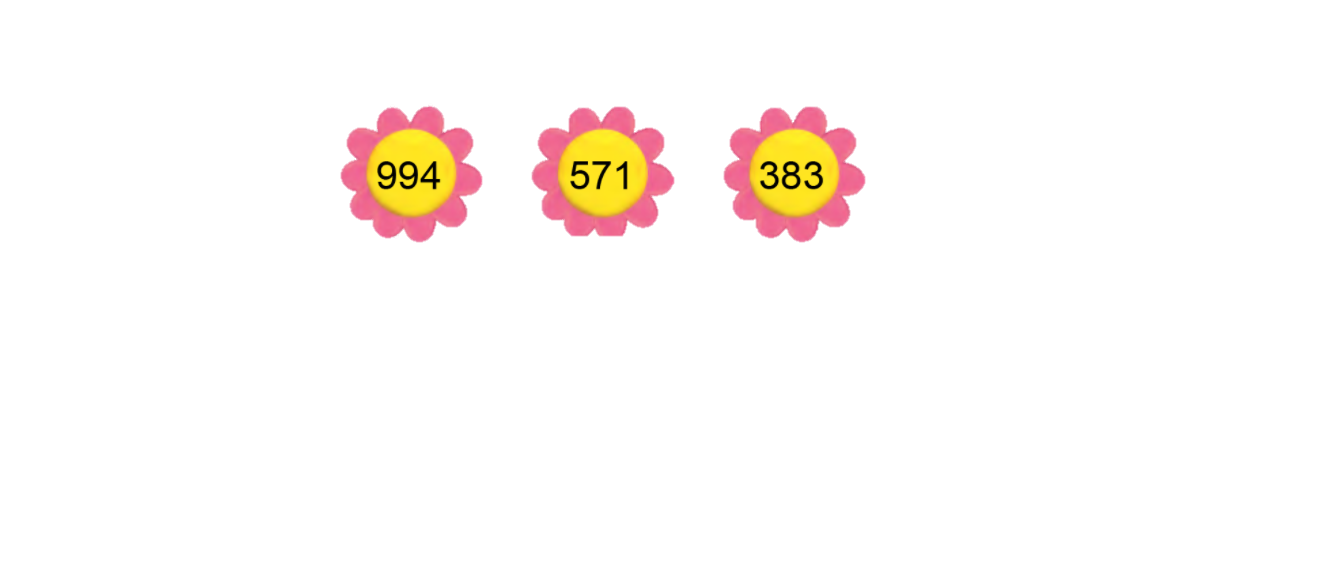 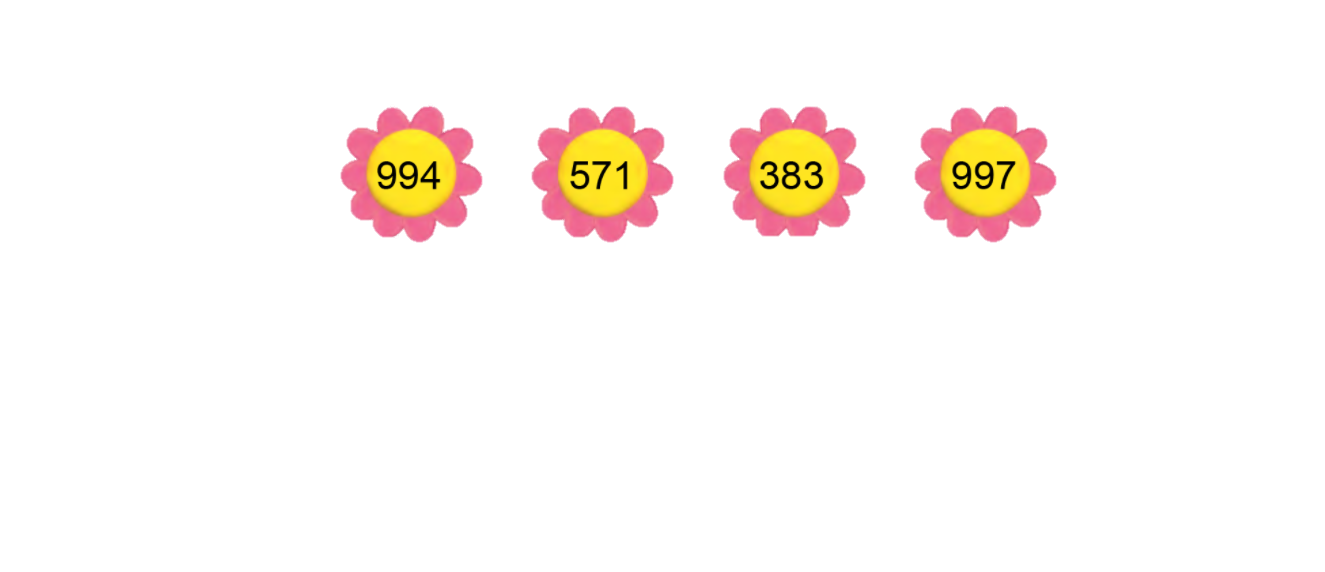 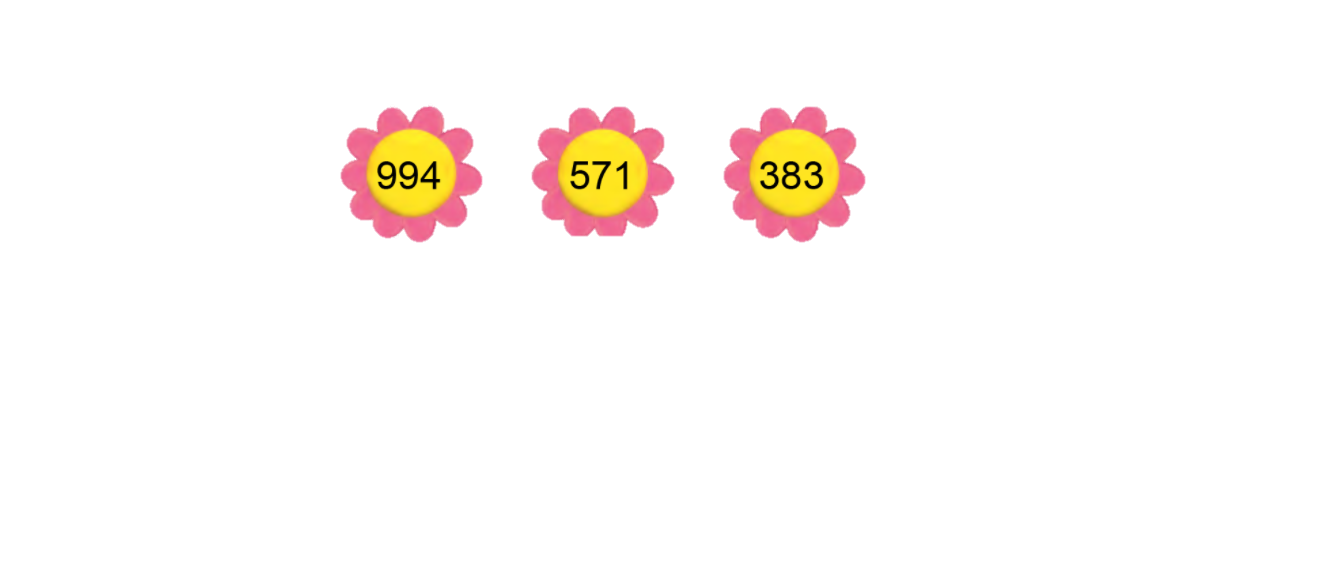 a. Tìm số lớn nhất:
b. Tìm số bé nhất:
c. Sắp xếp các số theo thứ tự từ lớn đến bé:
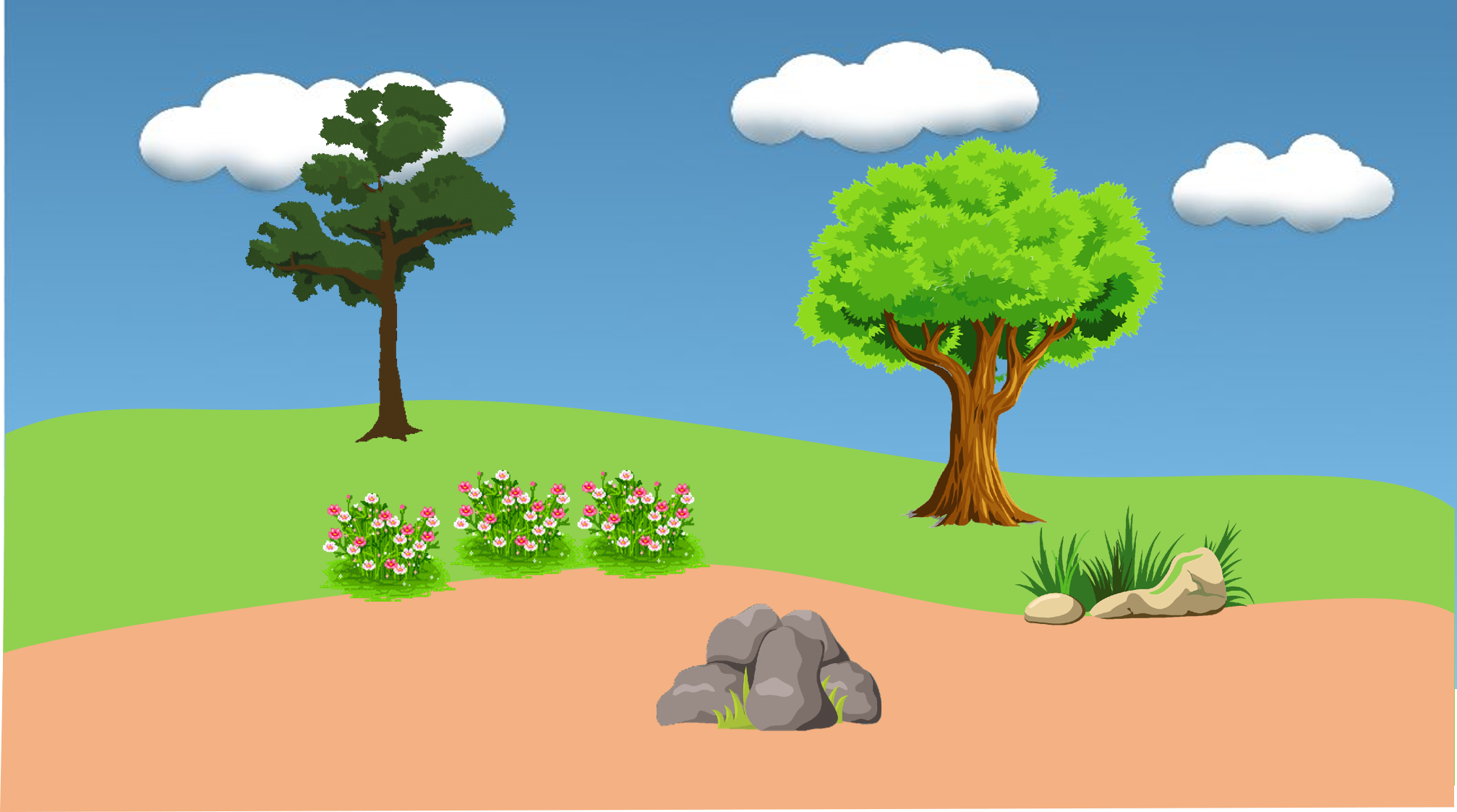 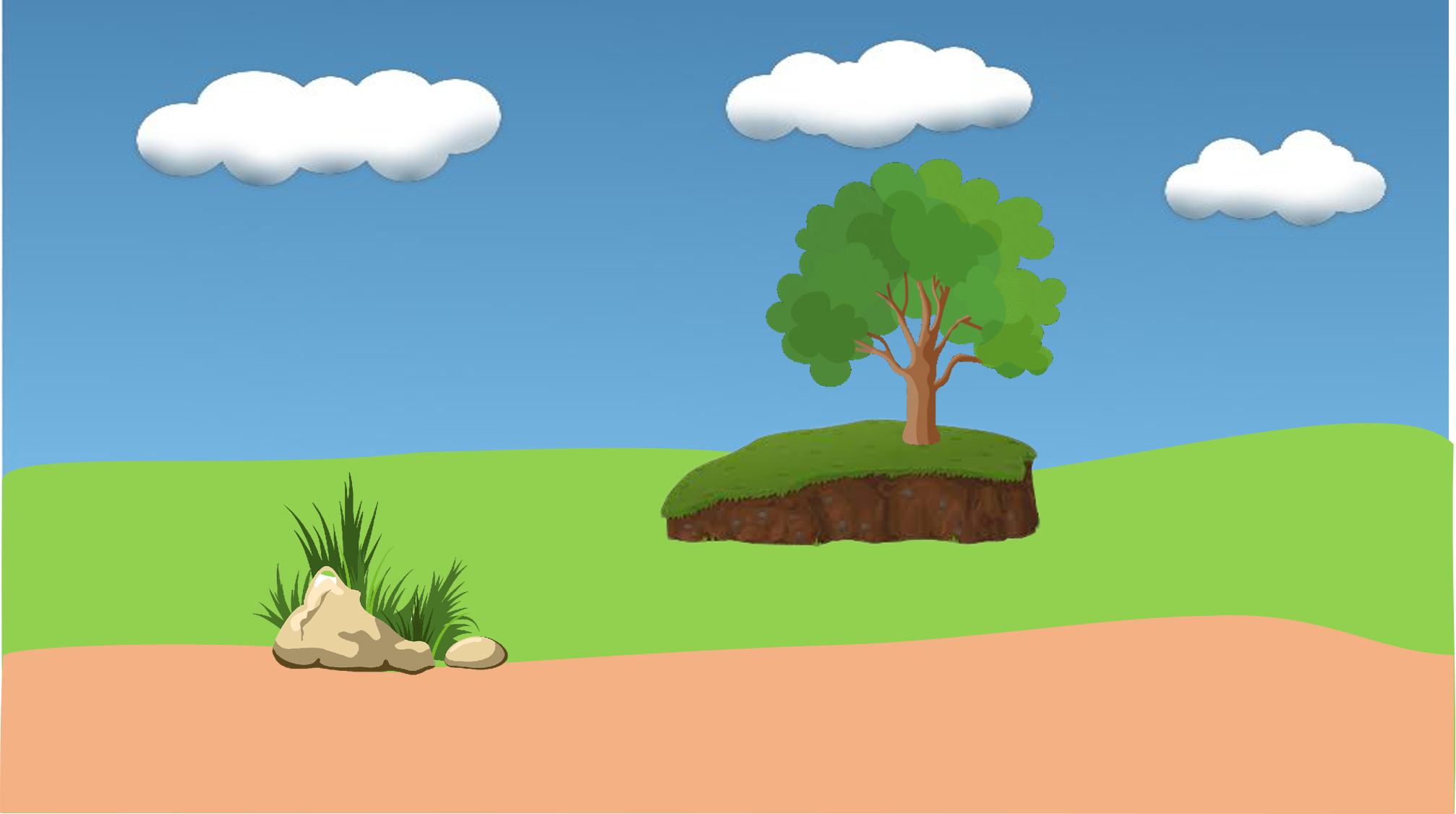 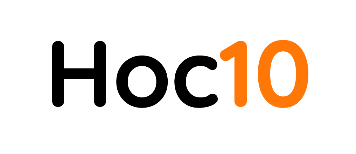 VƯỢT CHƯỚNG 
NGẠI VẬT
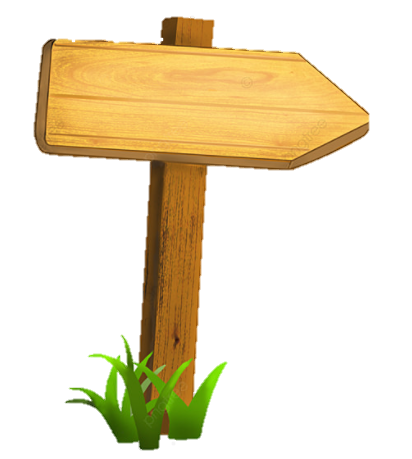 BẮT ĐẦU
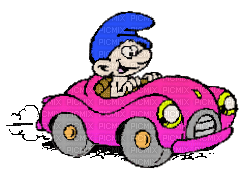 Kíttt….
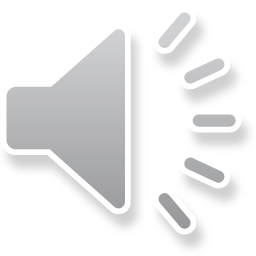 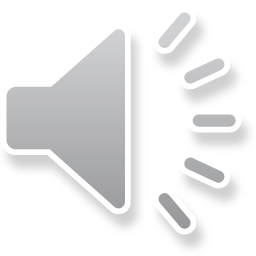 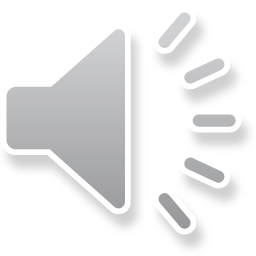 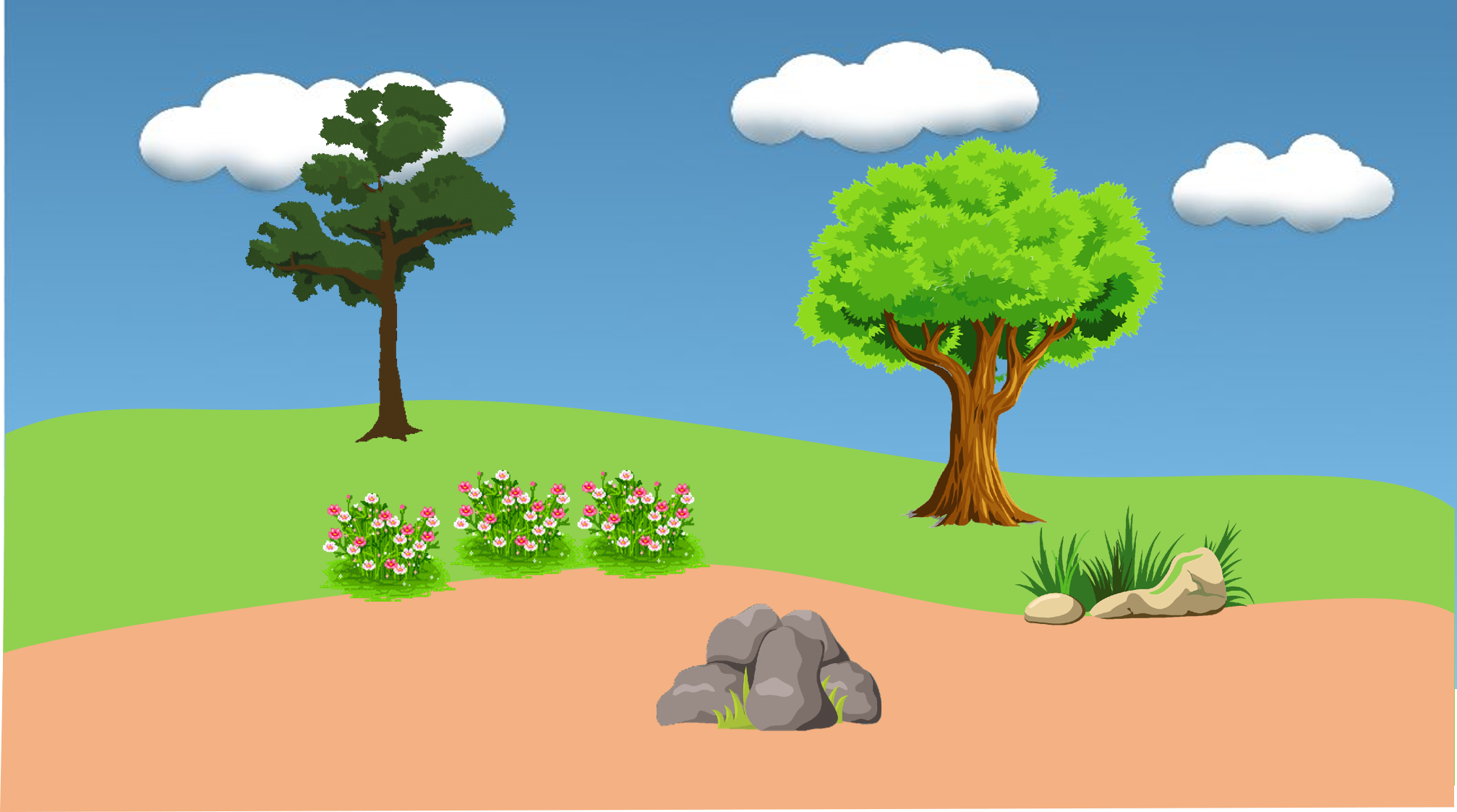 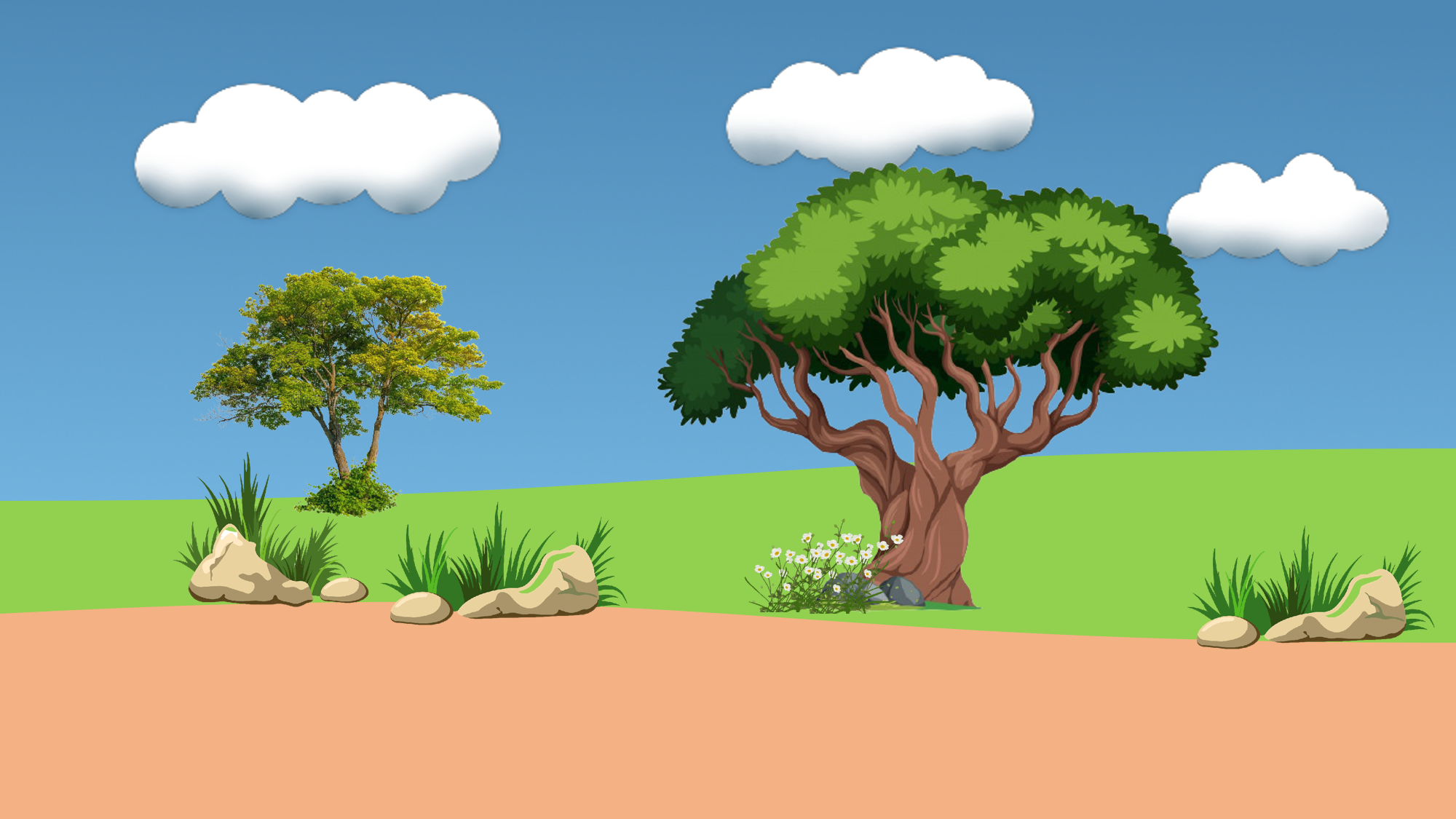 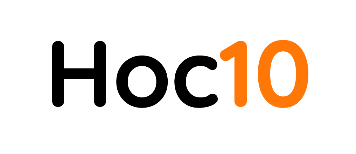 67 …. 501
C. =
B. >
A. <
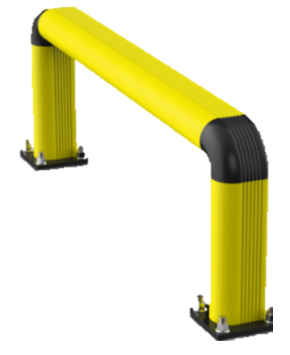 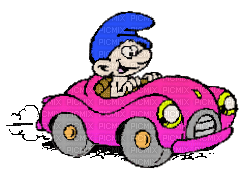 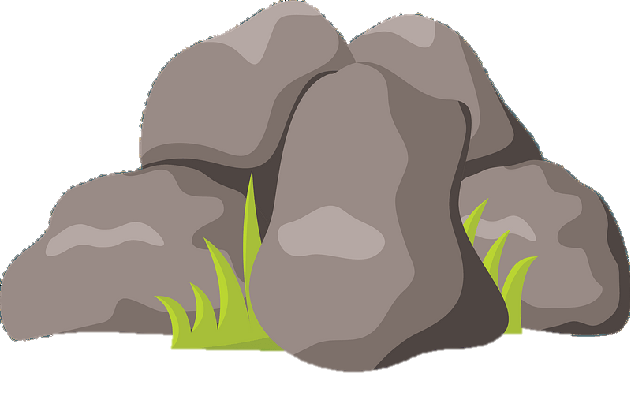 Kíttt….
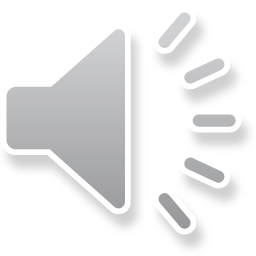 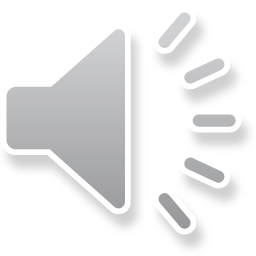 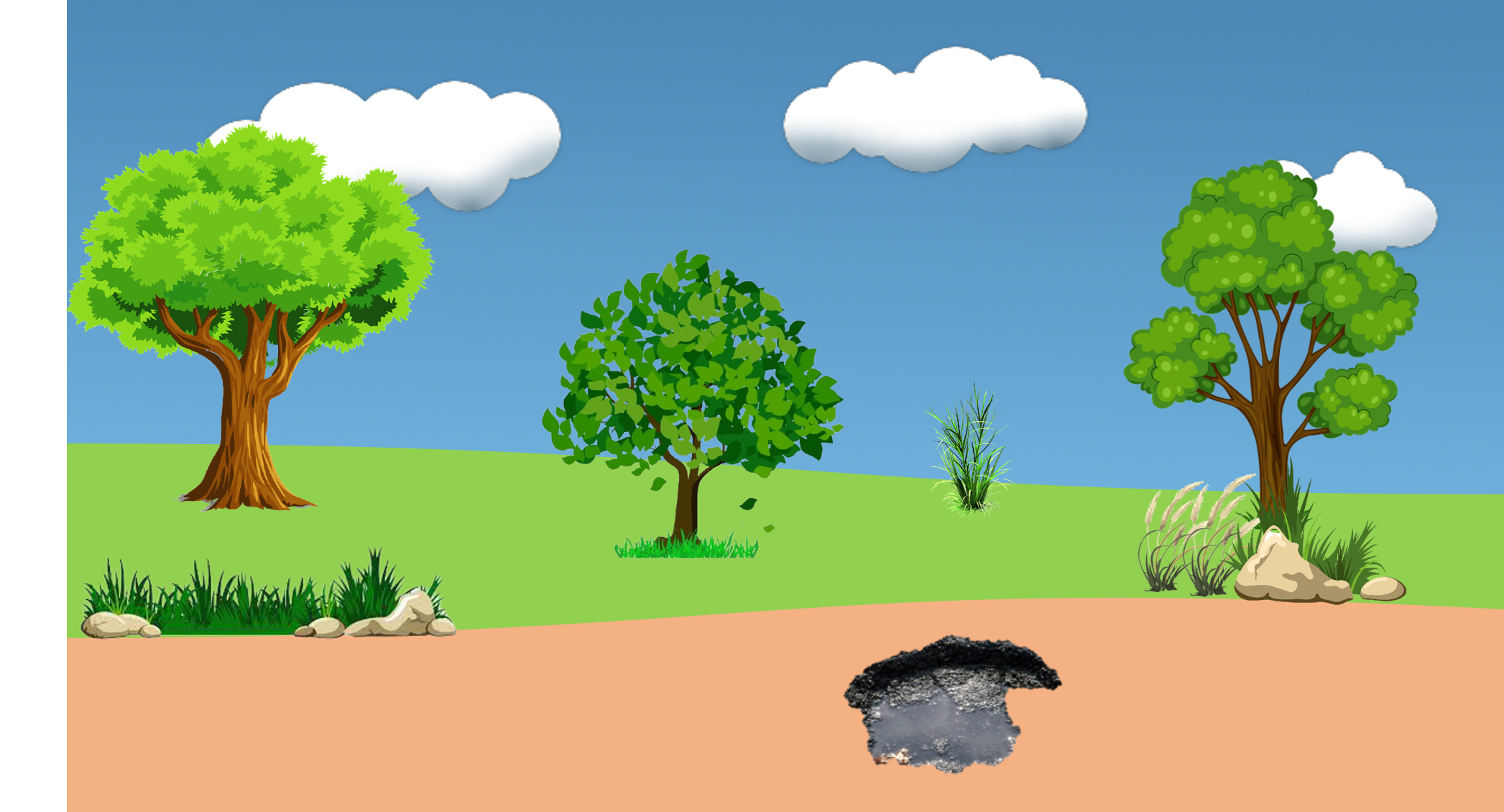 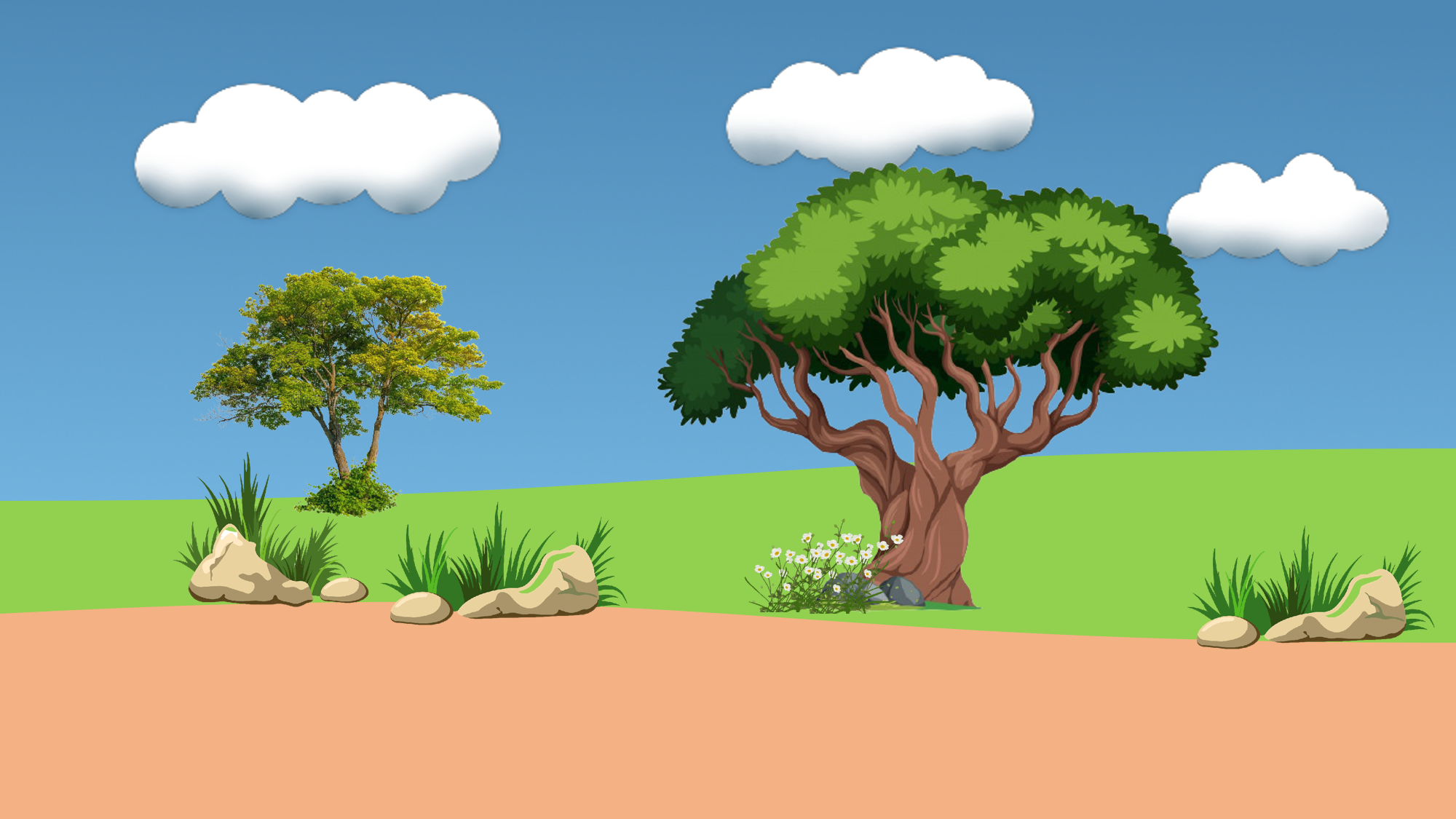 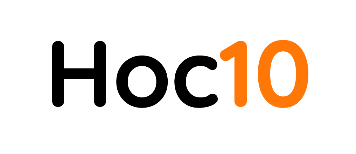 100 …. 98
A. <
B. >
C. =
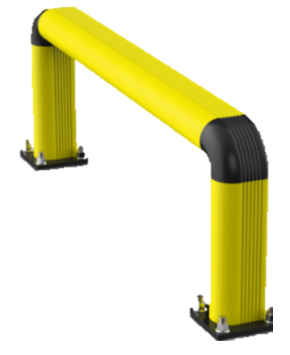 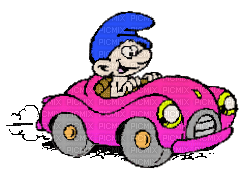 Kíttt….
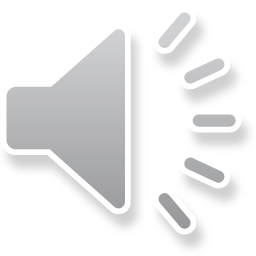 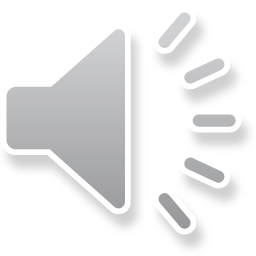 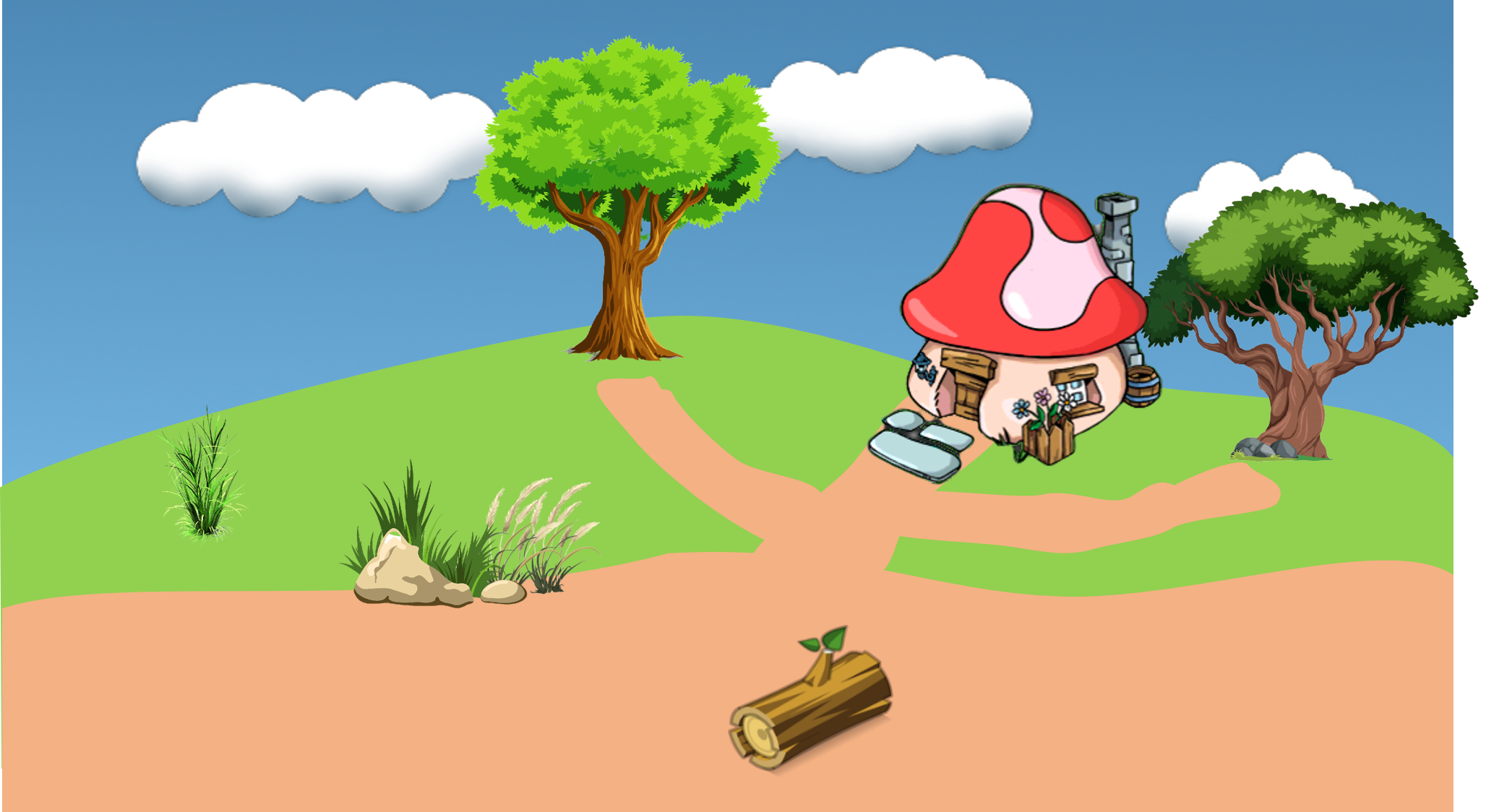 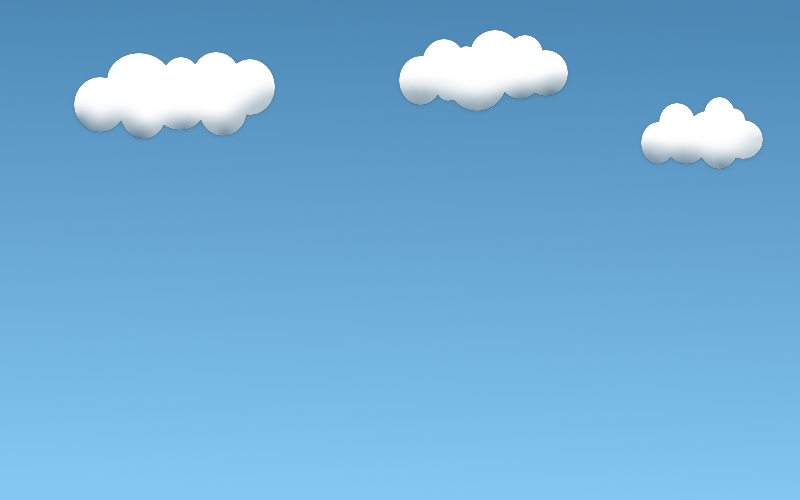 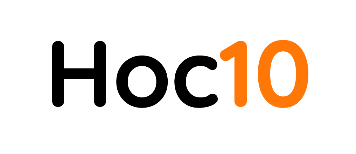 340, 403, 430, 304
Số lớn nhất là:
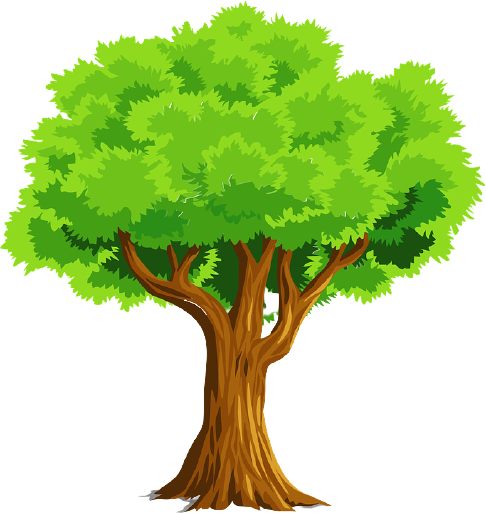 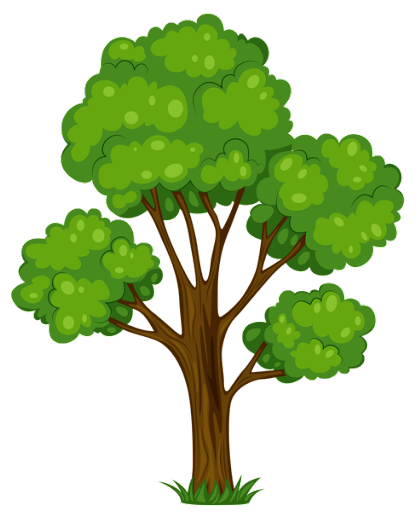 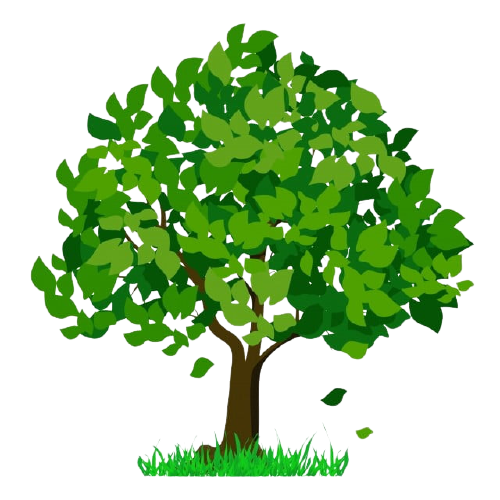 B. 403
A. 340
C. 430
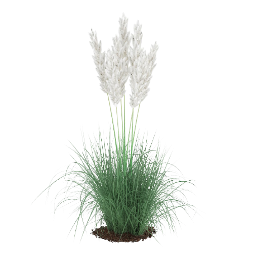 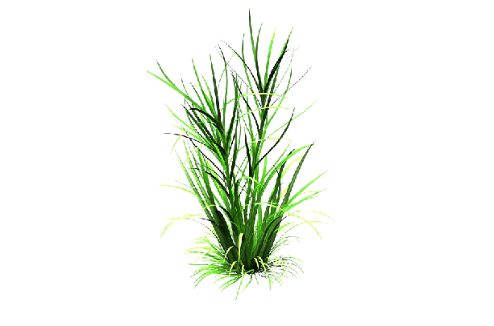 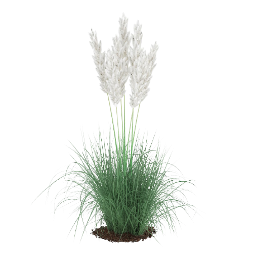 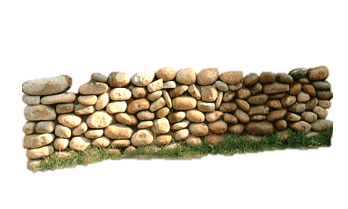 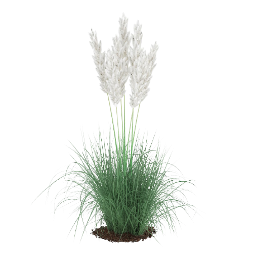 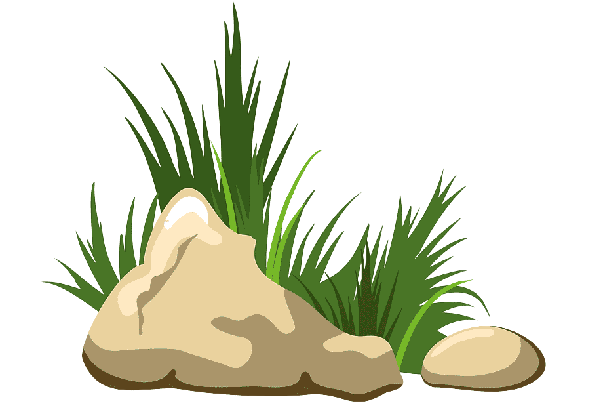 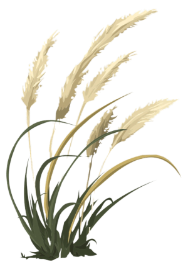 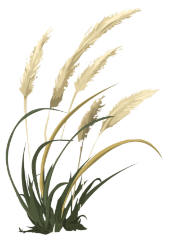 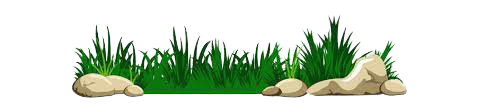 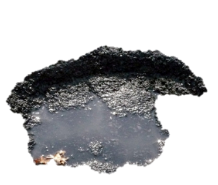 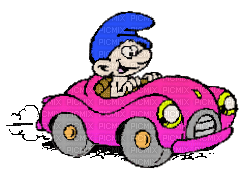 Kíttt….
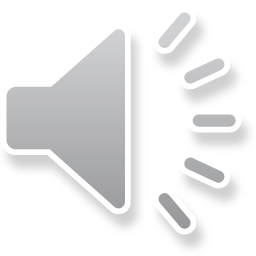 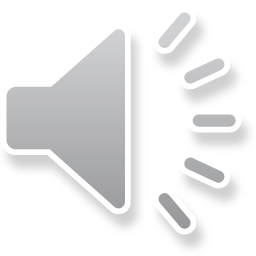 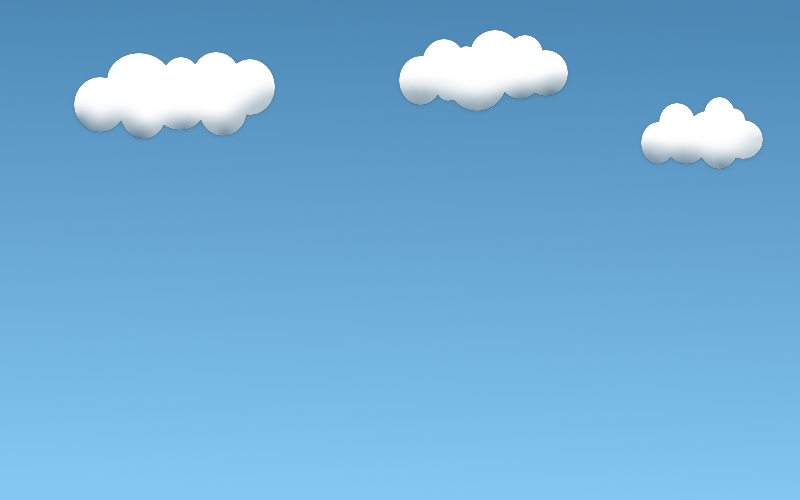 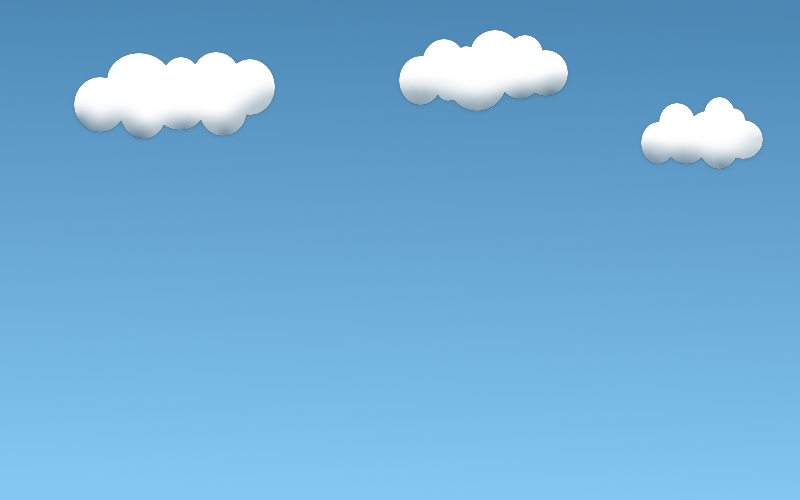 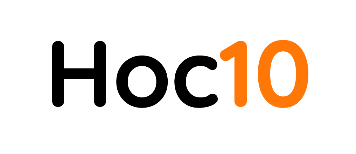 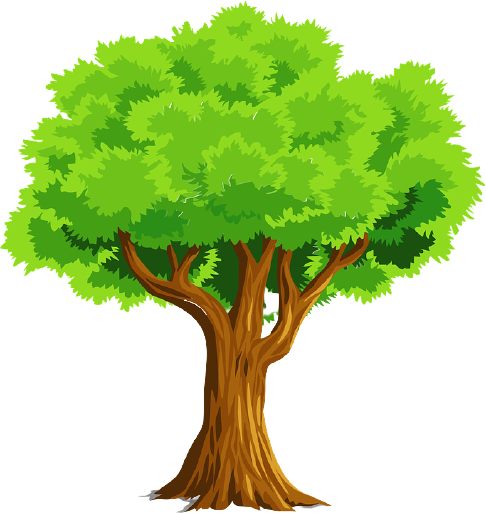 340, 403, 430, 304
Số bé nhất là:
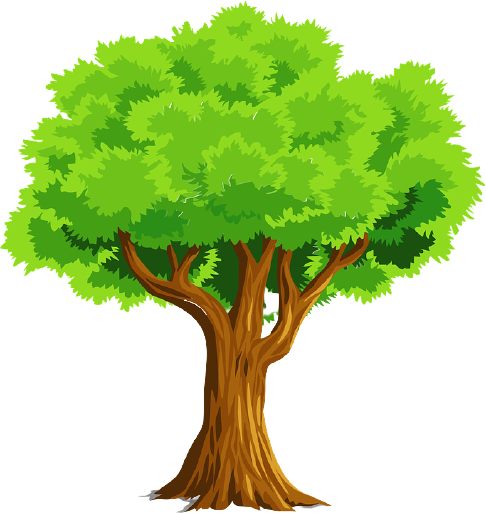 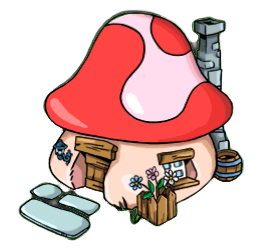 CHÀO MỪNG TÍ XÌ TRUM VỀ NHÀ
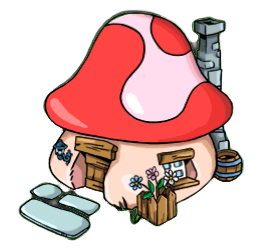 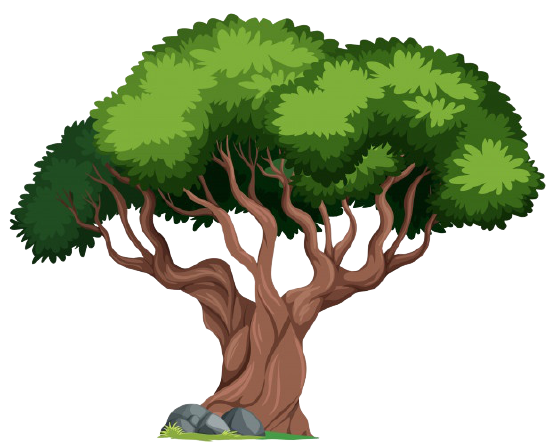 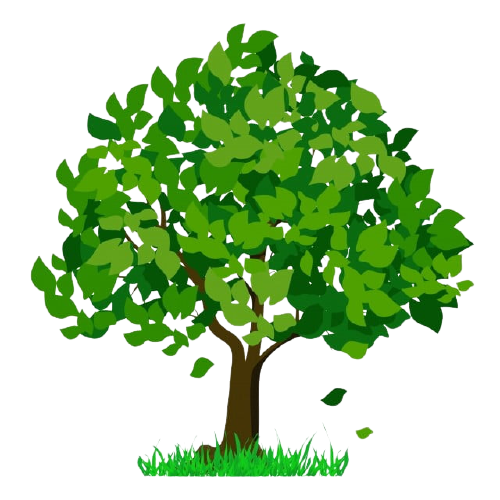 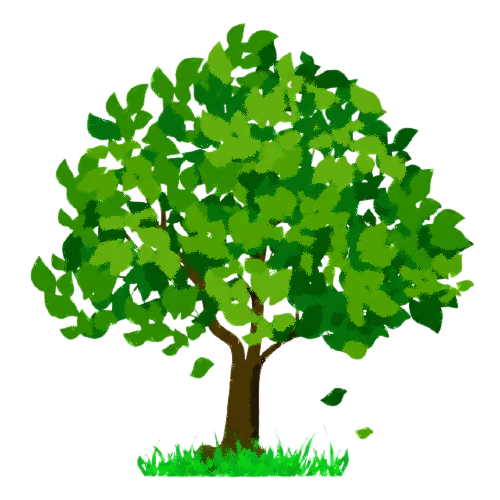 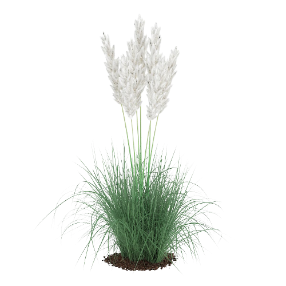 A. 340
B. 304
C. 403
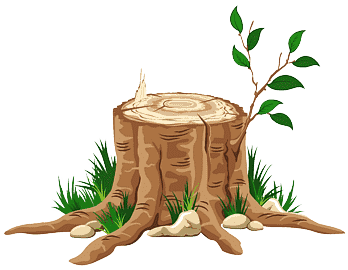 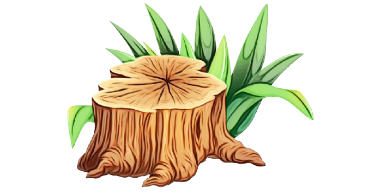 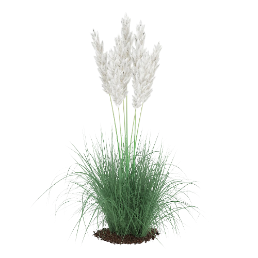 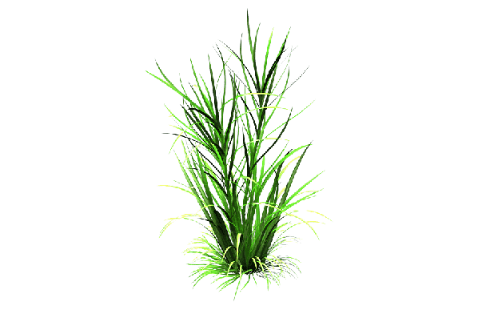 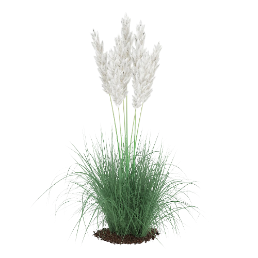 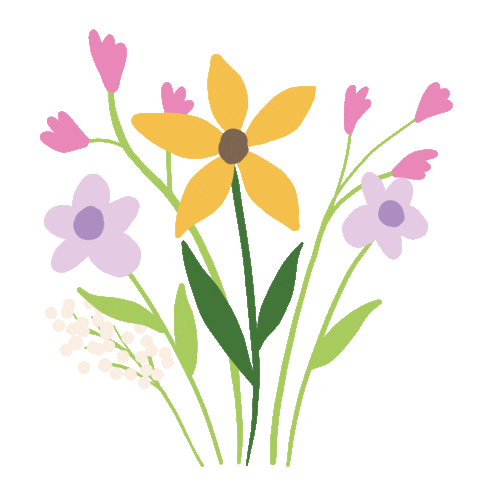 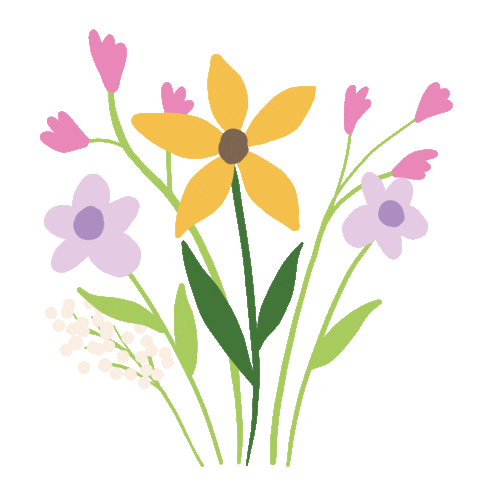 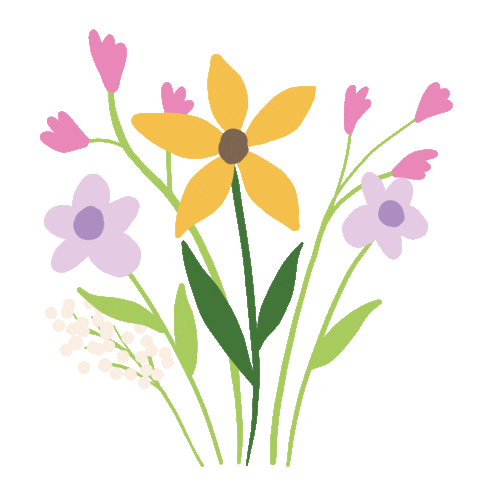 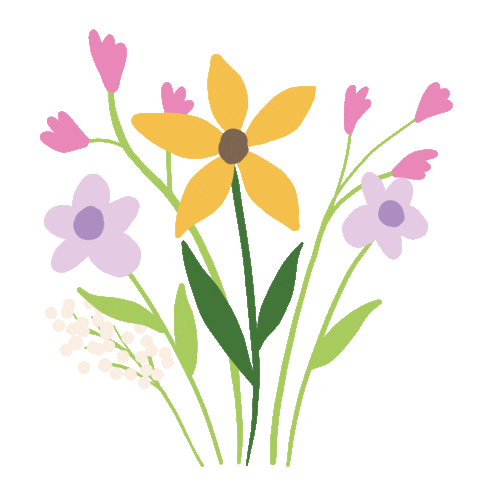 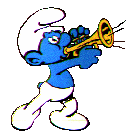 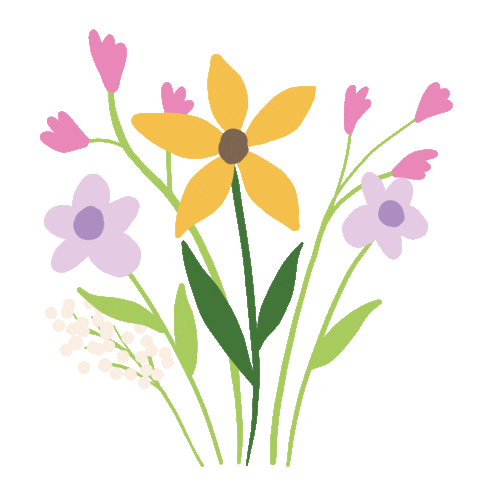 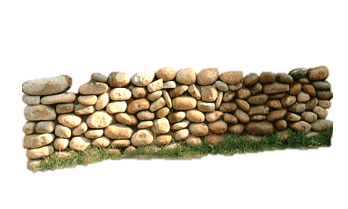 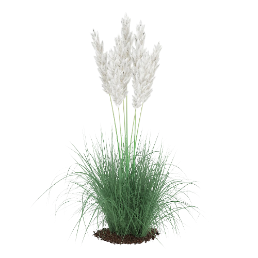 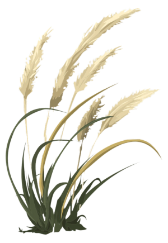 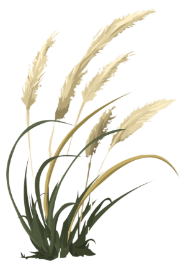 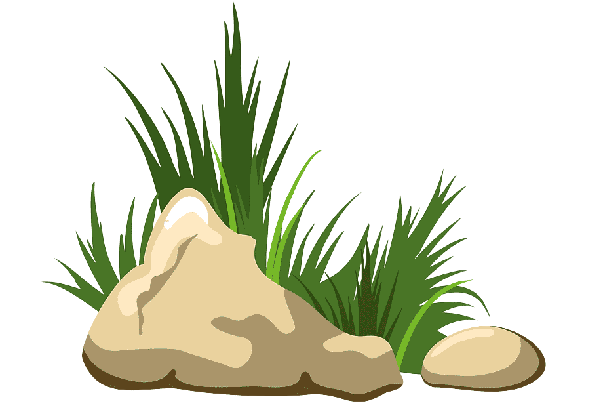 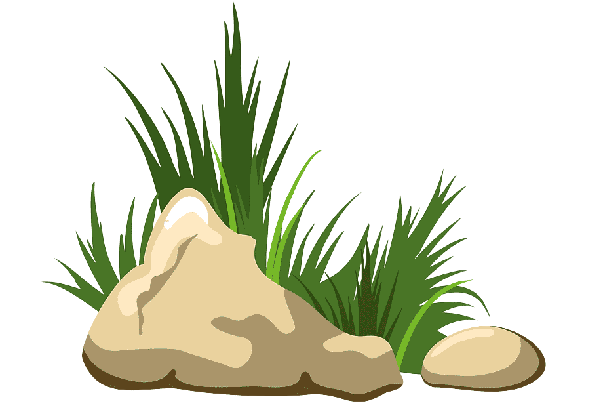 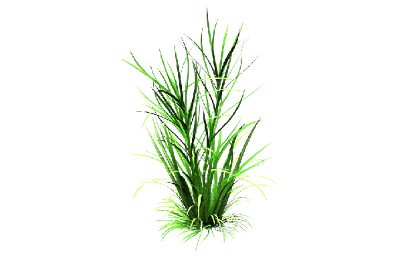 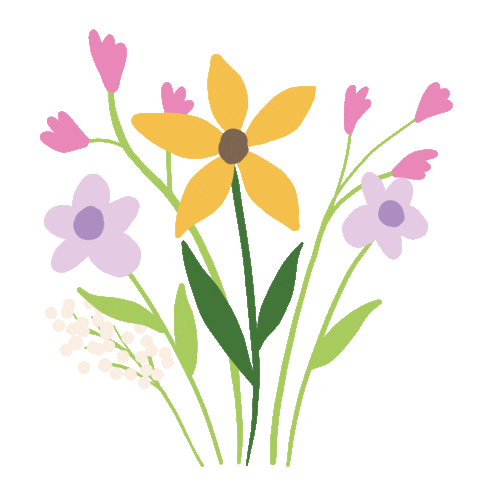 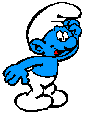 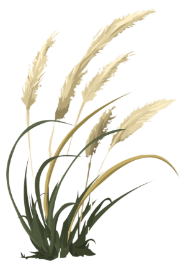 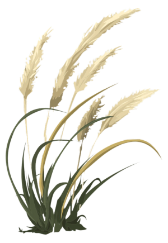 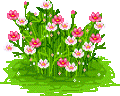 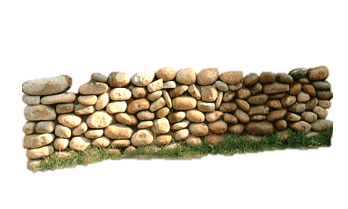 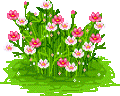 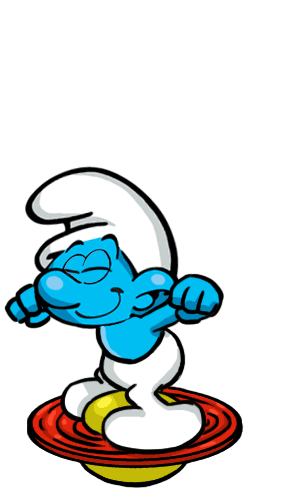 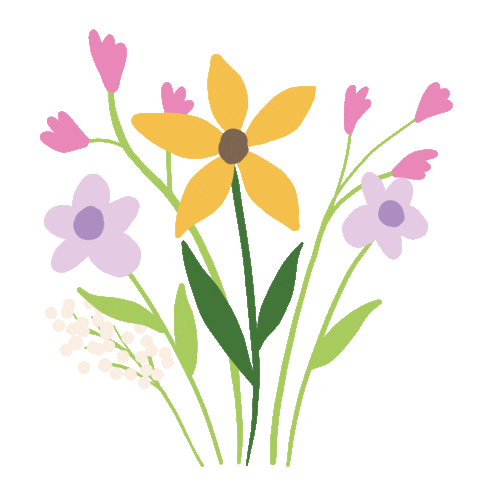 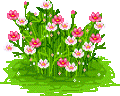 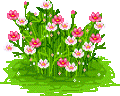 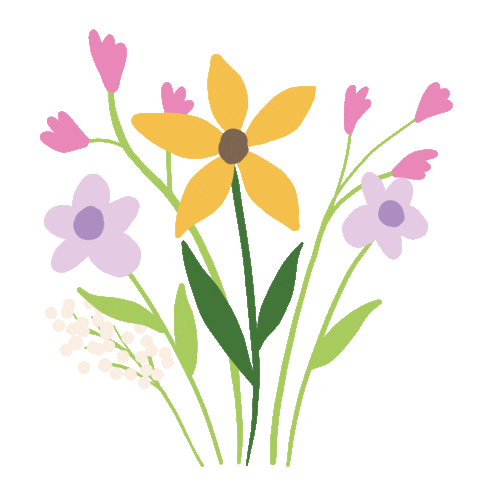 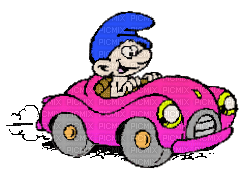 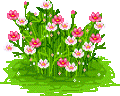 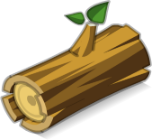 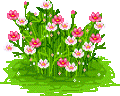 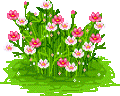 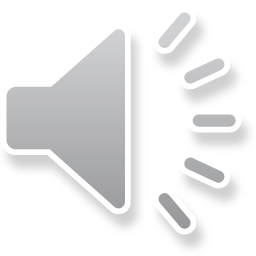 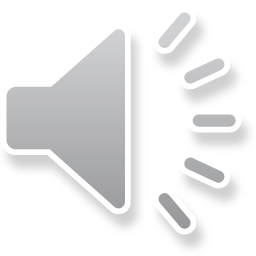 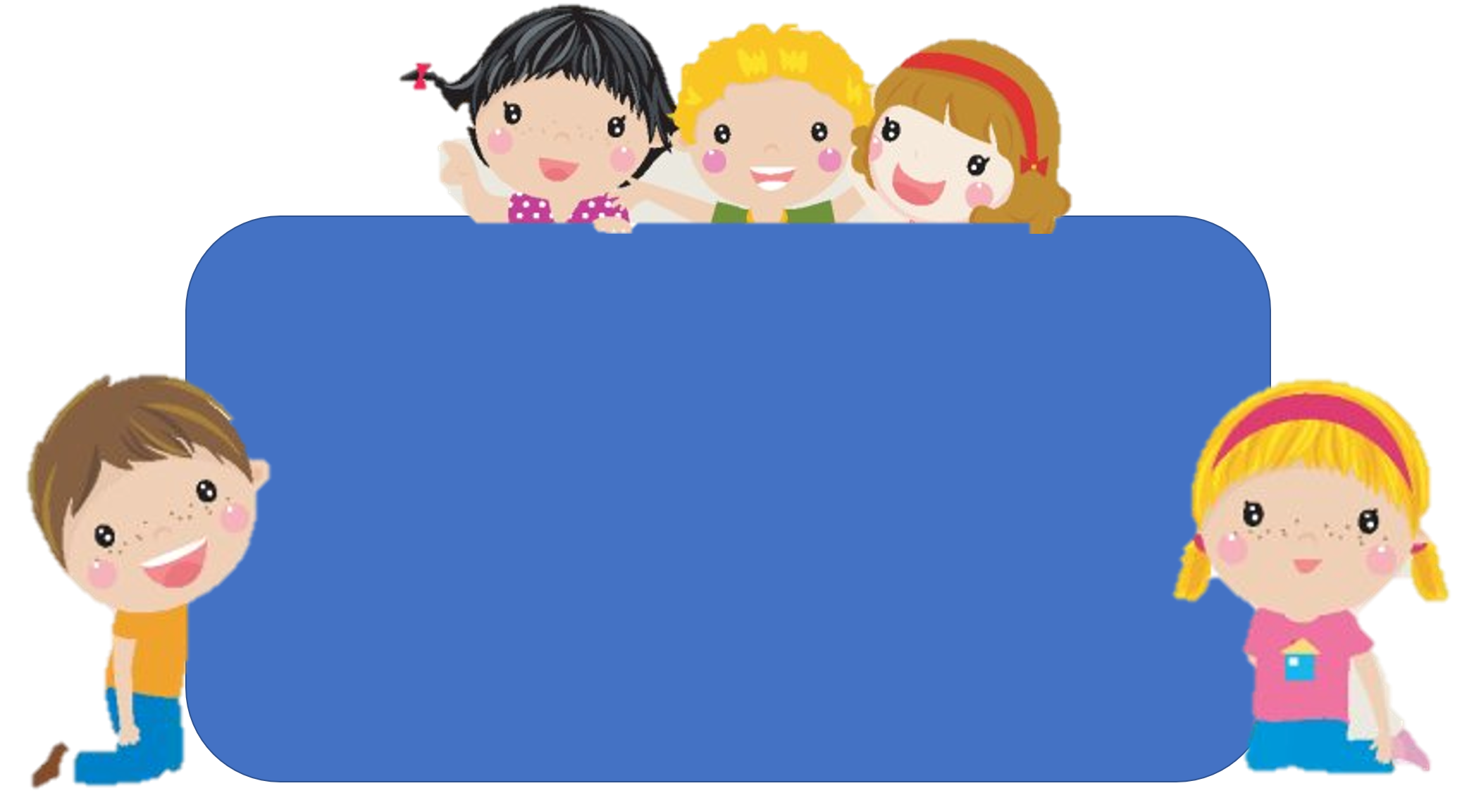 Để có thể làm tốt các bài tập trên em nhắn bạn điều gì?
Bài học hôm nay em biết thêm được điều gì?
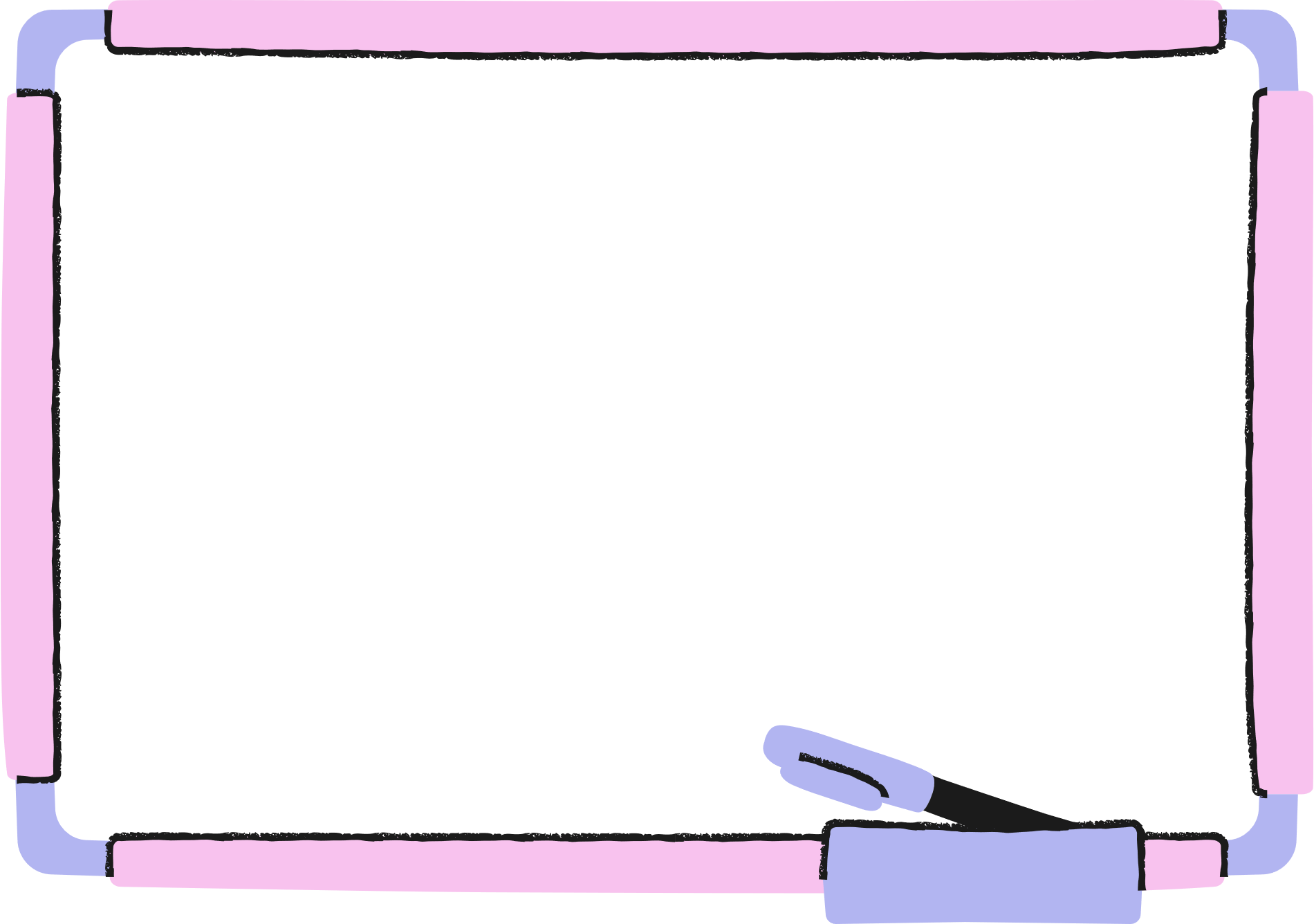 DẶN DÒ
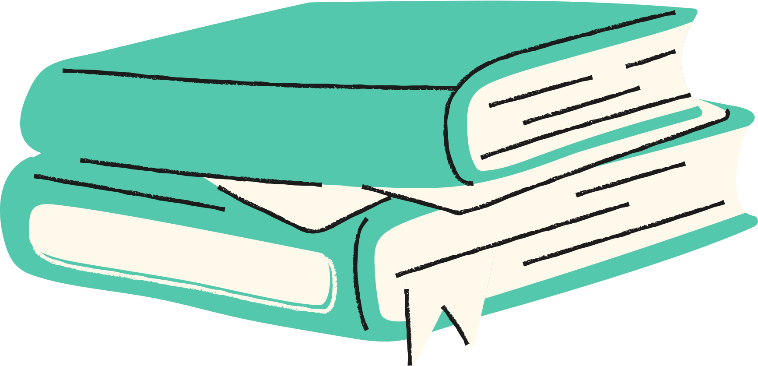